Úvod do elektronického publikovania
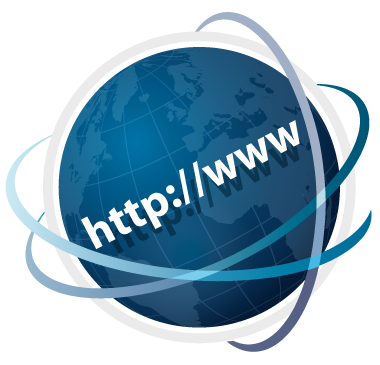 Ing.Drgo Pavel,10.september 2017,20:20,nedeľa
Základné znalosti pre tvorbu webu
HTML-hypertextový značkovací jazyk
CSS-kaskádové štýly
Javascript-scriptovací jazyk
Jquery-knižnica 
Bootstrap-knižnica
PHP-hypertextový preprocesor
MySQL-Databázový jazyk
Java-programovací jazyk pre web aplikácie
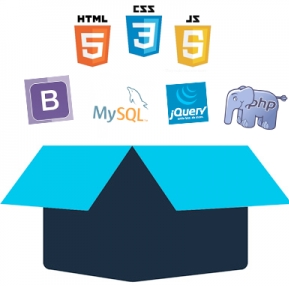 Základné pojmy
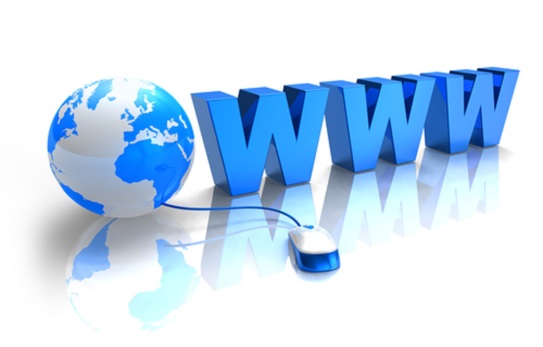 World Wide Web

 Je distribuovaný hypertextový internetový informačný systém  dokumentov
Dokumenty obsahujú odkazy na iné miestne alebo vzdialené dokumenty.
Každý dokument má svoju špecifickú adresu – URL 
pomocou nej  je  nájdený a zobrazený v programoch nazývaných webový prehliadač
Dokumenty nazývané webové stránky môžu obsahovať hypertextové odkazy. 
Vďaka týmto odkazom, sú dokumenty navzájom poprepájané a vytvárajú sieť.
Základné pojmy
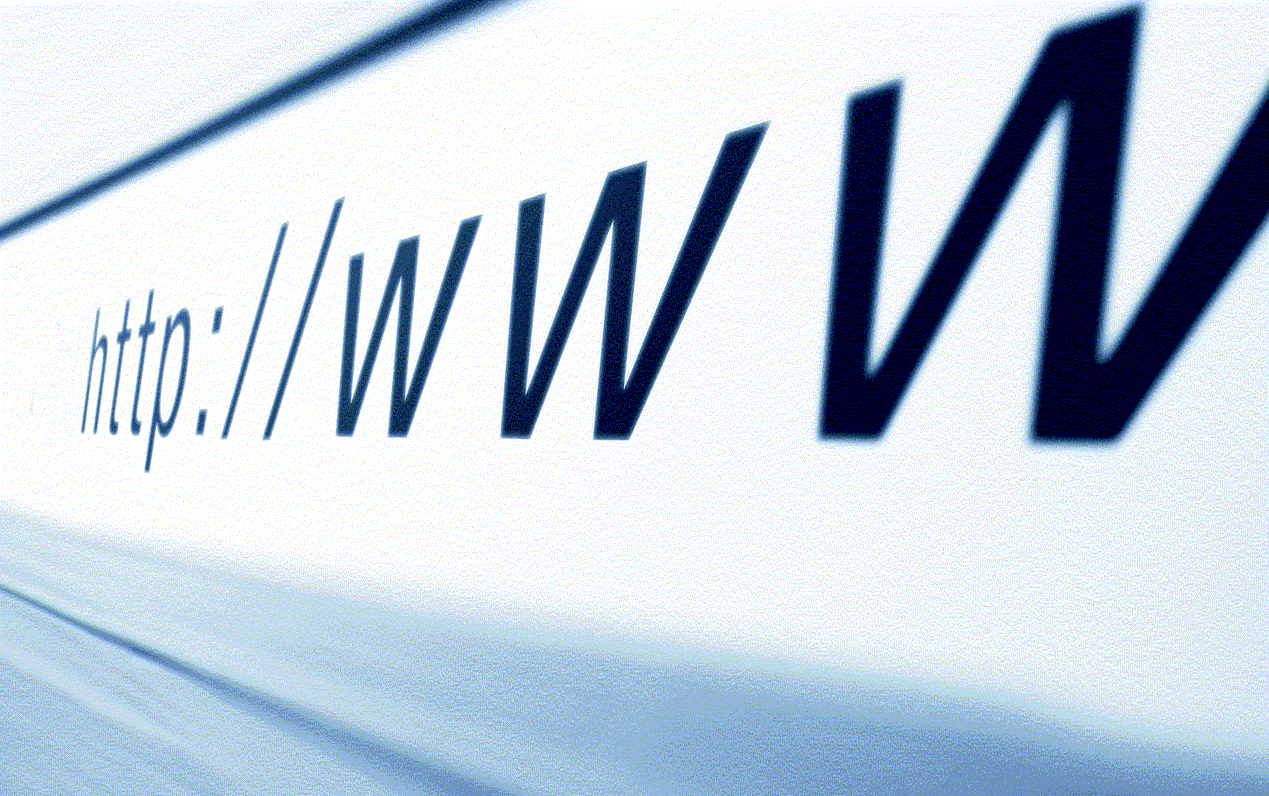 Web page(stránka)
Webová stránka, je dokument obsahujúci hypertext, obrázky a iné multimedialne  prvky 
Je úložená  na webovom serveri 
Je prístupná prostredníctvom služby World Wide Web v sieti internet
Zobrazuje sa používateľovi pomocou webového prehliadača.
Prenos medzi serverom a prehliadačom prebieha pomocou protokolu HTTP
Statická webová stránka
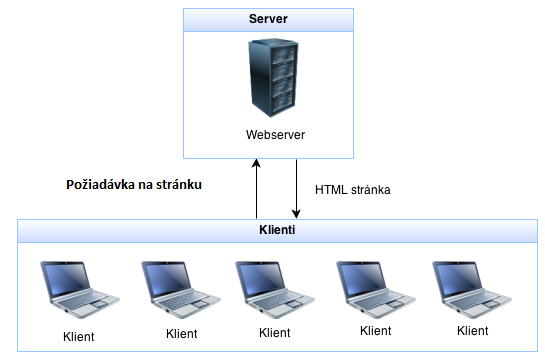 Je  to dokument ,ktorý sa dá iba čítať.
HTML stránky sú  uložené na servery. 
Ak  klient (uživateľ s webovým prehliadačom) pošle požiadavku  na server, server mu jednoducho vrátí presne tu stránku, ktorú má uloženú
Táto architektúra sa nazýva klient-server.
Dynamická web stránka
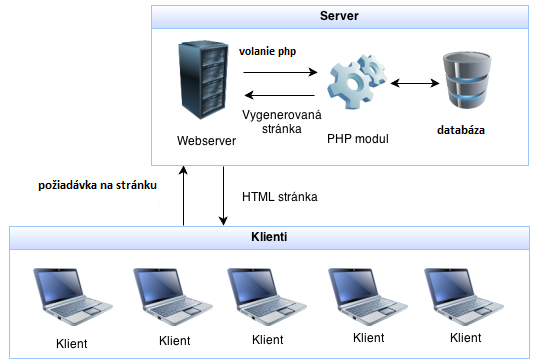 Dynamický web  pracuje nasledovne:
Uživateľ vyťuká do prehliadača URL adresu a tým pošle požiadávku serveru
Server zavolá PHP modul
PHP modul zistí, čo uživateľ chce. Pripojí sa k databáze a načíta údaje, ktoré chce klient. Na základe údajov z databázy vygeneruje webovou HTML stránku.
Hotová stránka je zaslaná klientovi. 
Ten vidí len statickú webovú stránku, ktorá však bola dynamicky vytvorená podľa jeho požiadaviek.
Pravidlá tvorby webových stránok
Snažte sa, aby stránky mali čo najmenšiu veľkosť
Vyhnite sa príliš farebnému pozadiu na stránke, kde je text nečitateľný.
Používajte vhodné grafické formáty: 
GIF / PNG je vhodný pre ikony a pre tlačidlá, GIF je vhodný aj pre jednoduché animácie. Formát JPG je vhodný pre fotografie a obrázky s veľkým počtom farieb.
Stránky by mali byť čitateľné pokiaľ možno vo všetkých prehliadačoch a na všetkých platformách.
Rozlišujte medzi veľkými a malými písmenami v názvoch súborov (použijeme radšej všetky písmena malé).
Pravidlá tvorby webových stránok
Používajte príponu .html, ktorá je štandardnou
Stránky, ktoré umiestňujeme na webserver („na internet“) by sa mali odvíjať od základného (prvého) súboru s názvom index.html.
Keď sa v dokumente odvolávate na iný dokument v inom adresári, zadávajte relatívne cesty.
Obrázky umiestňujte do spoločného adresára.napr.images
V dokumente by mala byť vždy na začiatku špecifikácia typu dokumentu
Pri použití farieb je lepšie používať šestnástkový (hexadecinálny) zápis ako menné názvy
Po každej zmene si stránky prehliadnite vo viacerých prehliadačoch (Internet Explorer, Firefox, Opera, Safari, Chrome …).
Majte vždy stránky zálohované pre prípad zlyhania serveru a následných strát dát.
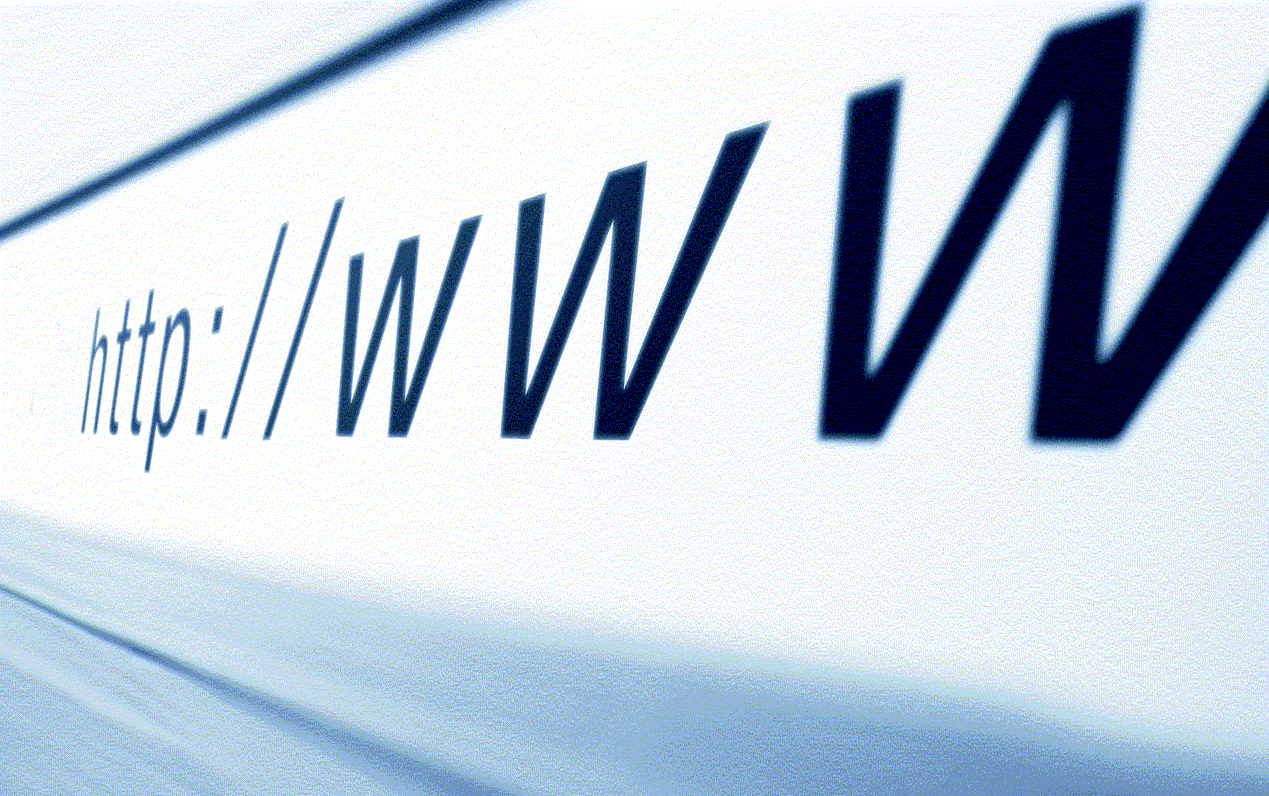 Hlavné zásady pre prezentovanie sa na Internete
Priehľadnosť
Dostupnosť
Rýchlosť
Aktuálnosť
Príjemný vzhľad
Výber kvalitného webhostingu na mieru
Optimalizácia pre vyhľadávače
HTML jazyk
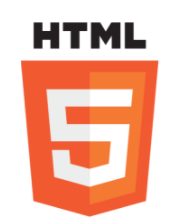 Ing:Drgo Pavel,10.september 2017,nedeľa 19:51
Úvod do jazyka HTML
HTML jazyk je značkovací jazyk, ktorý sa primárne používa na vytváranie webových stránok.
O jeho špecifikáciu sa stará W3C konzorcium, ktoré aj vydáva jeho nové verzie, 
Vývojovo už uzavretá verzia HTML 4.01
Otvorená verzia html 5 od roku 2014
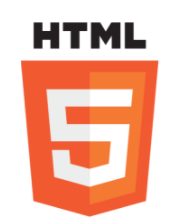 Úvod do jazyka HTML
Čo je to HTML?
HTML je skratka pre Hyper Text Markup Language
Značkovací jazyk je sada značkovacích tagov
HTML dokumenty sú popísané  HTML tagmi
Každá značka HTML opisuje iný obsah dokumentu
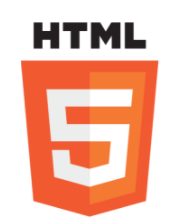 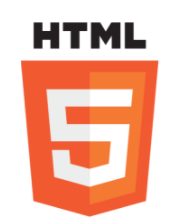 Úvod do jazyka HTML
HTML tagy
HTML tagy sú kľúčové slová (názvy tagov) obklopené lomenými zátvorkami:
	<tagname> Obsah </ tagname>
HTML tagy bežne prichádzajú v pároch, ako <p> a koniec </p>
Prvá značka v páre je počiatočná značka, druhá značka je koncová značka
Koniec tag je napísaný ako počiatočný značkou, ale s lomítkom pred názvom tagu
Nepárový tag obsahuje iba počiatočnú .  Napr.tag pre vykreslenie horizontálnej čiary,alebo zalomenie riadku.
                     
                                   Napr.<hr parameter > ; <br>
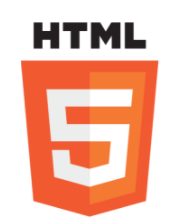 Úvod do jazyka HTML
Webové prehliadače


Účelom webového prehliadača (Chrome, IE,  Safari,Opera,Mozzila), je načítanie dokumentov HTML a ich zobrazenie.
Prehliadač nezobrazuje HTML tagy, ale používa ich  na určenie, ako zobraziť dokument.
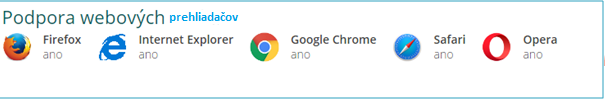 HTML editory
HTML stránky  možno upravovať pomocou profesionálnych editorov HTML, ako je:
Microsoft WebMatrix
Sublime Text3
PSPAD
DREAMWEAVER
NOTEPAD
Notepad++
Atom
Netbeans
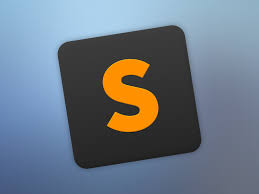 Dokumenty vo formáte HTML
Všetky dokumenty HTML musia začínať s typovou deklaráciou: <! DOCTYPE html>.
HTML samotný dokument začína <html> a končí </html>.
Viditeľná časť dokumentu HTML je medzi <body> a </body>.
Základný tvar HTML dokumentu
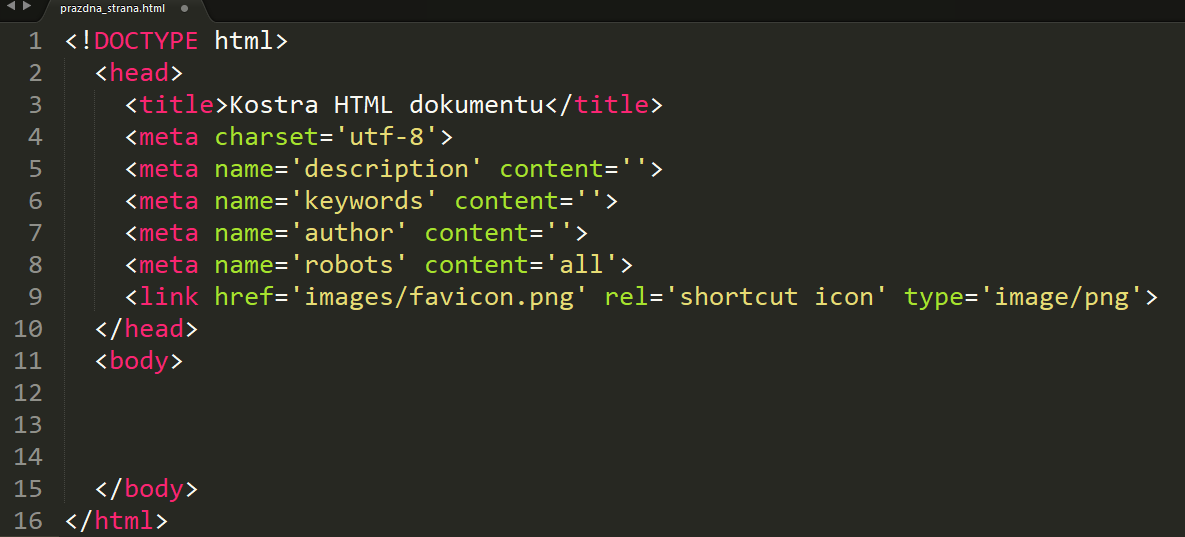 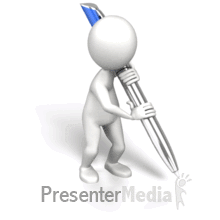 Popis tagov html
1.<!DOCTYPE html>
Deklaruje typ HTML dokumentu a hovorí prehliadaču, ako má dokument spracovať. Táto deklarácia musí byť uvedená na prvom riadkov každého HTML dokumentu.

2.<html>
Tag <html> je základným tagom. Píše sa na začiatok  a koniec HTML dokumentu
 
3.<head>
 
Hlavička HTML stránky, ktorá s sa nezobrazuje. Obsahuje nepovinne ďalšie tagy (napr. title,, meta, link, style, script atď.).
Tag head nemá atributy a je tagom párovým.
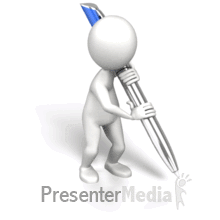 Popis tagov html
4.<meta>
 
Meta tagy sú značky,ktoré sa píšu do hlavičky <head> stránky. 
V každej stránke musi byť tag pre kódovanie.stránky.

<meta charset="UTF-8">
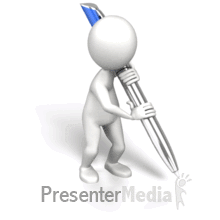 Popis tagov html
5. <title>
Titulok HTML stránky. Párový tag. Titulek má niekoľko  málo známých funkcií, napríklad:
zobrazuje sa v záhlaví okna a na hlavnom panely ako nadpis aplikácie
zobrazuje sa ako nadpis vo vyhľadávačoch
je prioritný pri indexovaní stránky robotmi vyhľadávačov
6.<link>
Zabezpečuje spojenie s iným súborom. Najčastejšie sa používa pre prepojenie s externým súborom.  Vyskytuje sa len v hlavičke.
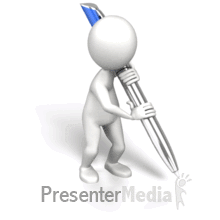 Stavebné prvky html dokumentuPopis
1.Hlavička<hi>
2.Odstavec<p>
3.Oddiel<div>
4.Span<span>
5.Obrazok<img>
6.Link<a>
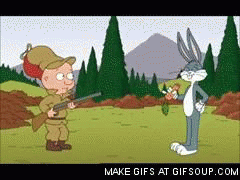 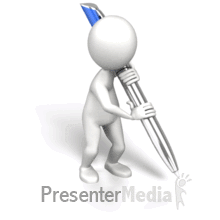 Blokové a inline elementynty
Každý prvok HTML má predvolenú hodnotu zobrazenia v závislosti od toho, aký typ prvku je. 
Predvolená hodnota zobrazenia pre väčšinu prvkov je bloková alebo inline.
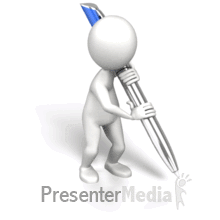 Blokové  elementy
Prvok na úrovni bloku sa vždy začína na novom riadku a zaberá celú šírku, ktorá je k dispozícii .,ide mu nastaviť šírku a výšku
Medzi blokové prvky patria:
<div>
<h1> - <h6>
<p>
<form>
<ul>,<ol>
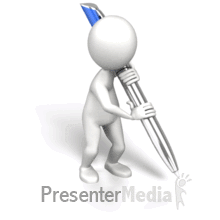 Riadkové-Inline  elementy
Inline element sa  nezačína na novom riadku a zaberá len toľko šírky, koľko je potrebné.
Príklady vložených prvkov:
<span>
<a>
<img>
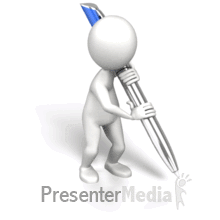 Inline-block
Tieto bloky  sú ako inline prvky, ale môžu mať šírku a výšku.
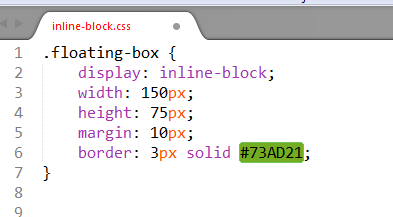 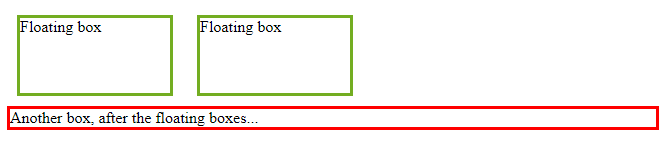 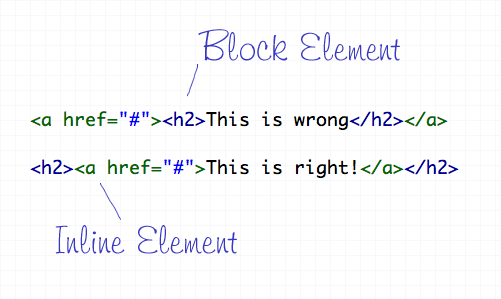 Zhrnutie
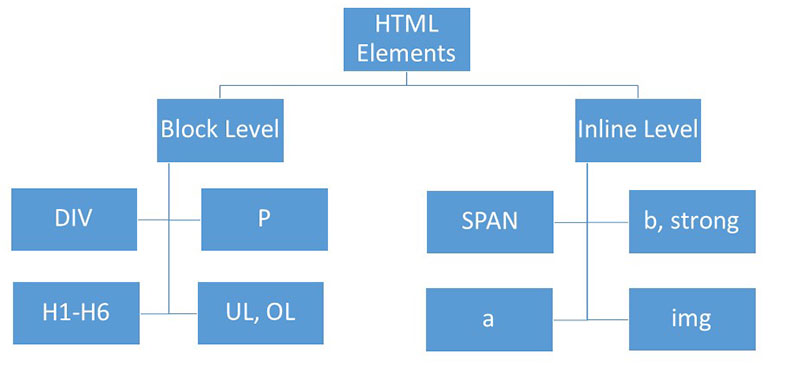 Doplnenie
Aj tieto fomátovacie  elementy by mali byť  inline-riadkové elementy
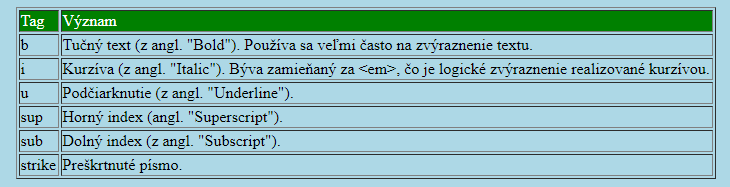 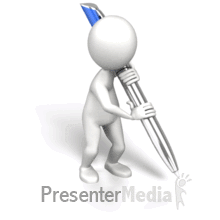 1.Hlavička dokumentu
Hlavička je párová značka označujúca určitý nadpis alebo podnadpis textu. 
Hlavičku označuje 6 značiek, odstupňovaných o jednú podúroveň <H1> až <H6>.
 <H1> je hlavná a najväčšia hlavička, hlavička <H2> je jej podnadpis, čiže nadpis druhej úrovne. 
<H3> je podnadpis tretej úrovne a je to podnadpis pre hlavičku <H2> a tak ďalej. 
Hi je blokový prvok
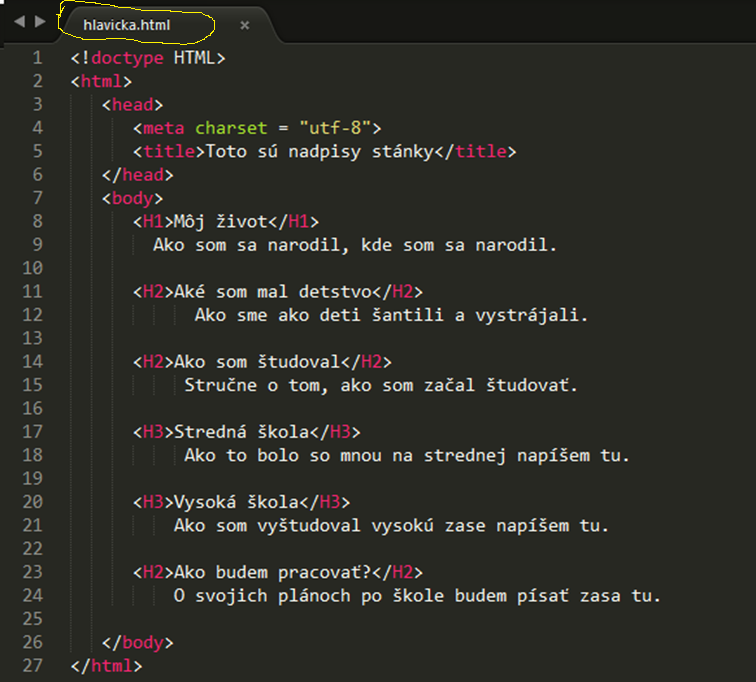 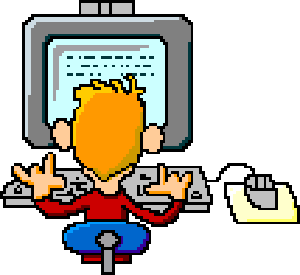 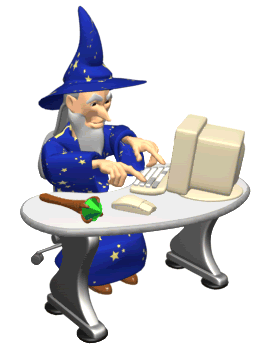 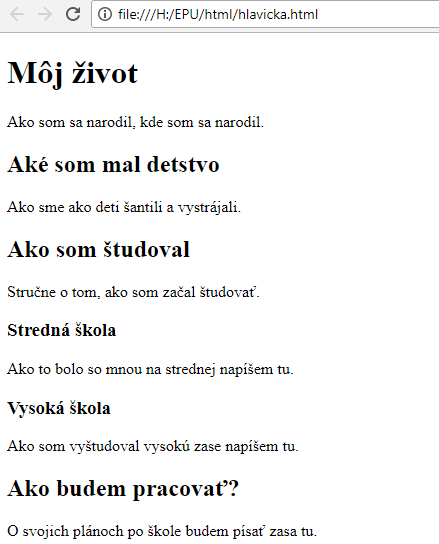 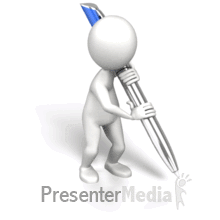 2.Odstavec
Odstavec je niekoľko súvislých viet tvoriacich určitý celok.  
Prejavuje sa  odsadením  prvého riadka a medzerou medzi posledným riadkom predchádzajúceho odstavca a prvého riadku nasledujúceho odstavca. 
V HTML jazyku odstavce oddeľujeme párovou značkou <P>.
Odstavec je časť kódu medzi<p>……………….</p>
Odstavec je blokový prvok
Odstavec
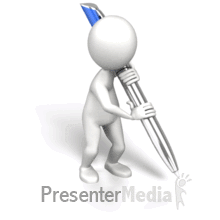 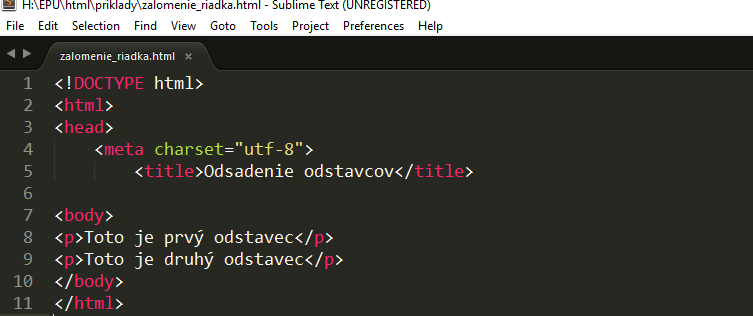 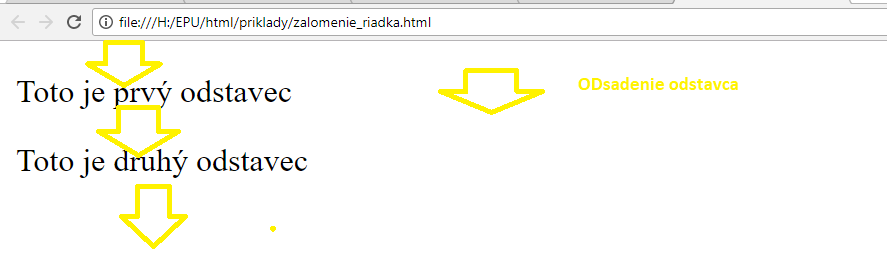 Ešte raz  odstavec
pokiaľ text zalomíme tak , že vložíte medzi text enter) tak vo výsledku to internetové prehliadače takto nezobrazia.
Ale pokiaľ na rozdelenie textu použijeme nepárovú značku <br>  riadok sa zalomí a je to vidieť v prehliadači
Zalamovanie odstavca
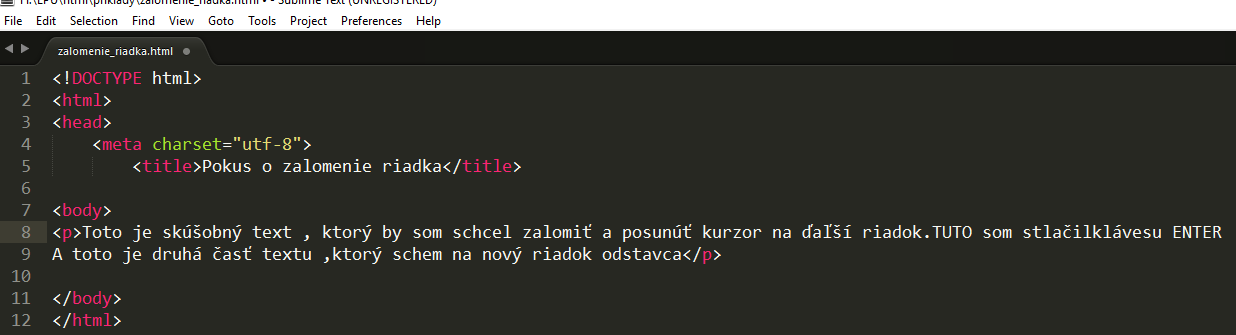 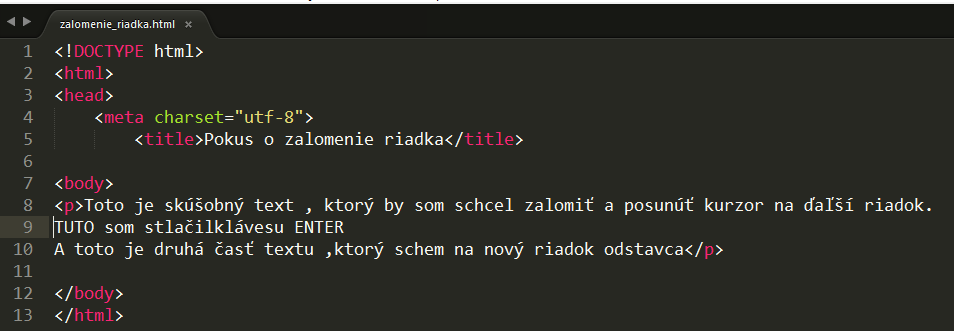 Zalamovanie odstavca
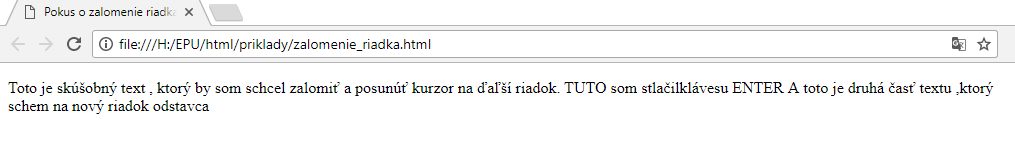 A takto to zobrazil prehliadač CHROME
Viac násobné zalomenie   odstavca
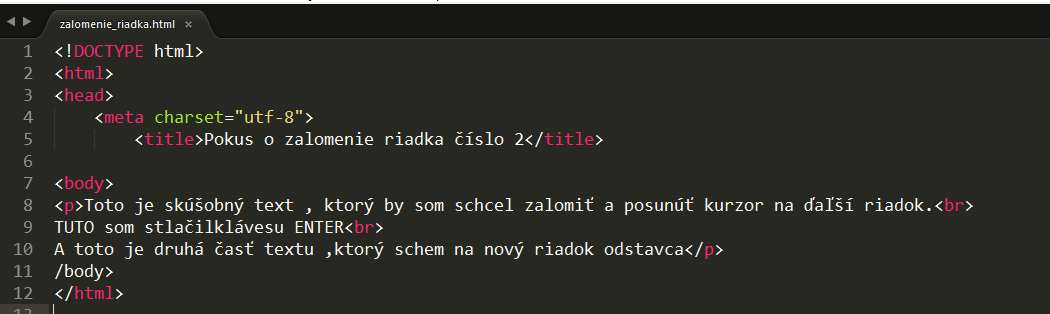 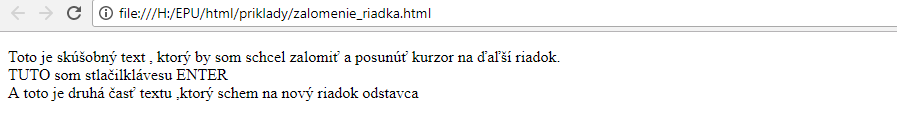 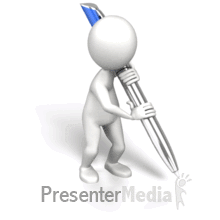 3. oddiel
Syntax:
              <div>..............</div>
Div z ang.divission(oddiel)
Tento tag obklopuje určitú logickú oblasť stránky.
Je to blokový prvok, takže za sebou zalomí  za sebou a pred sebou riadok.
 Hojne sa využíva na navrhnutie štruktúry HTML stránky .
Je tagom párovým.
Asi najväčšie použitie tagu <div> je pre priestorové vyčlenenie oddielov na stránke. 
Obsah stránky sa obalí do  tagu <div> a tým sa štýlom priradia pozície.
Používa sa jako kontajner pre iné elementy
Priklad na oddiel
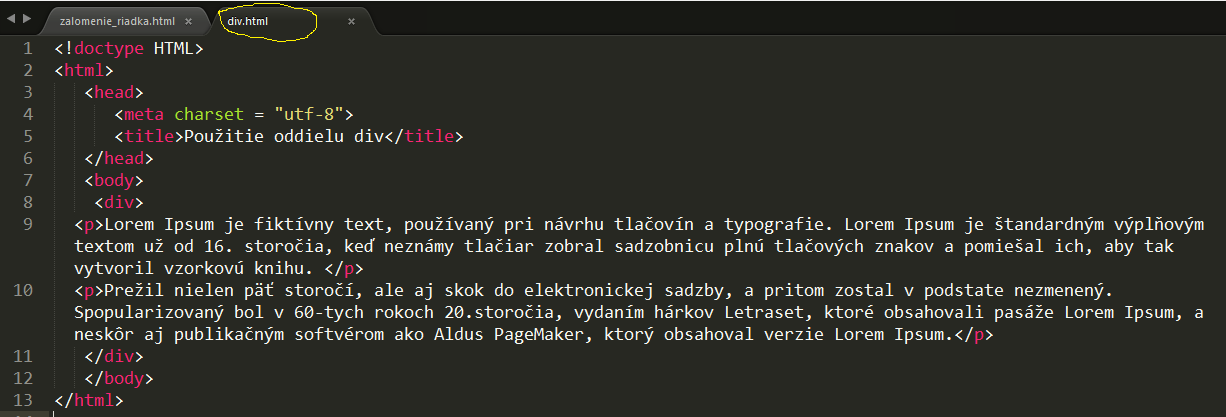 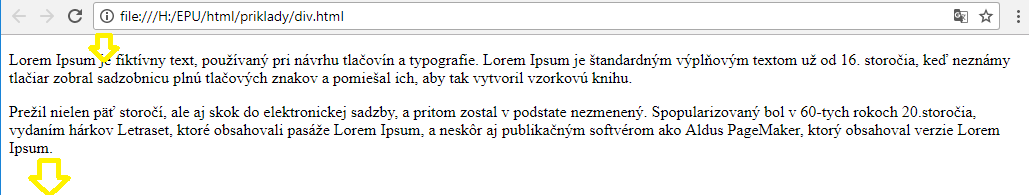 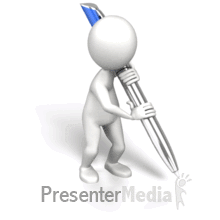 4. span
Syntax:
              <span>..............</span>
Logické vymedzenie časti textu, ktorá bude formátovaná inak.
 Je príbuzným s tagom <div> s tým rozdielom, že <span> je in-line, takže nezalamuje pred a po sebe riadkok.
 SPAN je párový tag.
Umiestňuje sa do blokových prvkov na zmenu formátovania
Priklad na využitie span-u
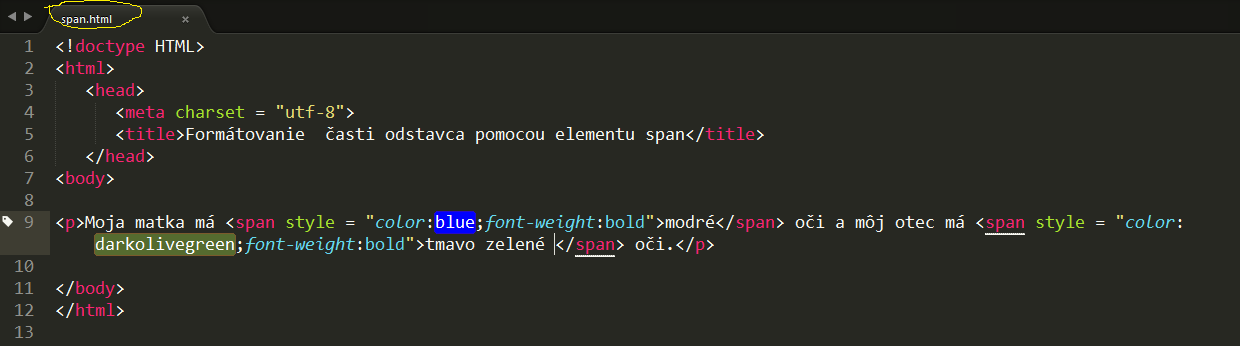 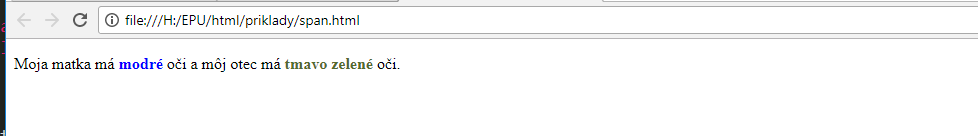 Nové blokové prvky  HTML5-štruktúrálne
header - záhlavie<header>.....  </header>
nav - menu<nav> .........    </nav>
article - článok<article> ......</article>
section – oddiel  v článku<section> </section>
aside - bočný panel<asside>  </asside>
footer - päta<footer>  </footer>
Všeobecný oddiel <div>...</div>
Význam predchádzajúcich prvkov
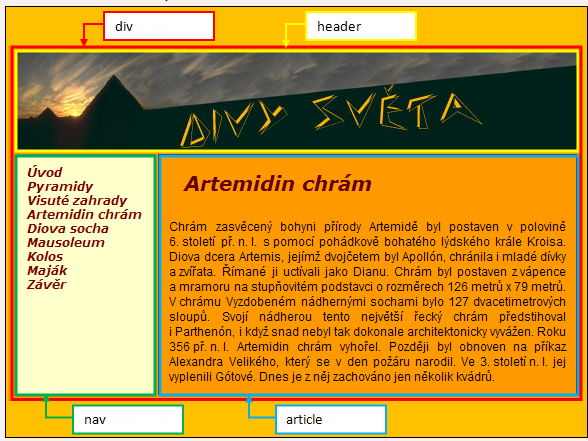 Formátovanie stránky html-prvácke zadanie
Formatovanie textu-jakpsatnaweb
Formatovanie textu-w3school
Cvičenie na formátovanie textu
SEM KLIKNI1-Jablko
SEM KLIKNI2-ipsum lorem
Zadanie pre samostatnú prácu:
Meno súboru:formatovanie.html
Priečinok:c:\I.E\epu\paholova
Napíšte svoj životopis aspoň na 100 slov
Rozdeľte ho aspoň do troch kapitol, každá kapitola bude mať vlastný nadpis (hlavičku) prvej úrovne (napríklad: Detstvo, Základná škola, Stredná škola) (aspoň 3x)
Text rozumne trieďte do odstavcov
Všetky mena osôb napíšte tučným písmom (aspoň 10x)
Názvy miest, obcí, riek, alebo iných neživých predmetov podčiarknite (aspoň 5x)
Čísla napíšte kurzívou (aspoň 5x)
Svoje meno píšte kurzívou i tučným písmom zároveň (aspoň 2x)
Súbor poslat emailom s predmetom:formatovanie  Paholová
Poslať na adresu:gdm@post.sk
ODKAZY-(anchor)<a>
Zadanie pre prvý ročník
Vytvorenie kotvy str.49  TUTORIALU HTML5
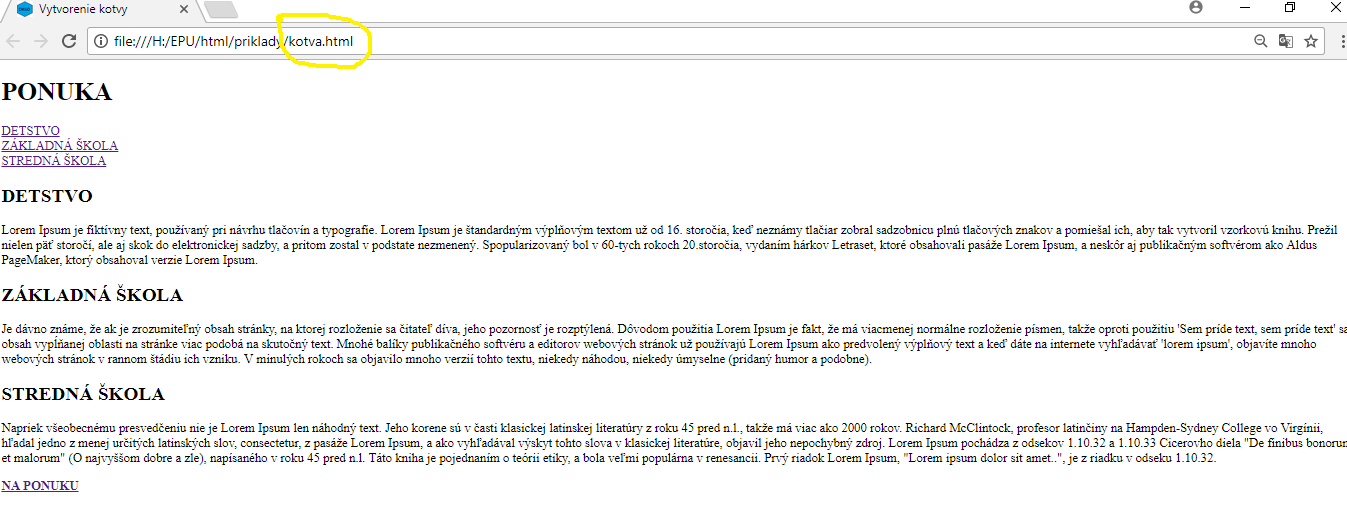 ODKAZY –časť prikladu na kotvu v tom istom súbore
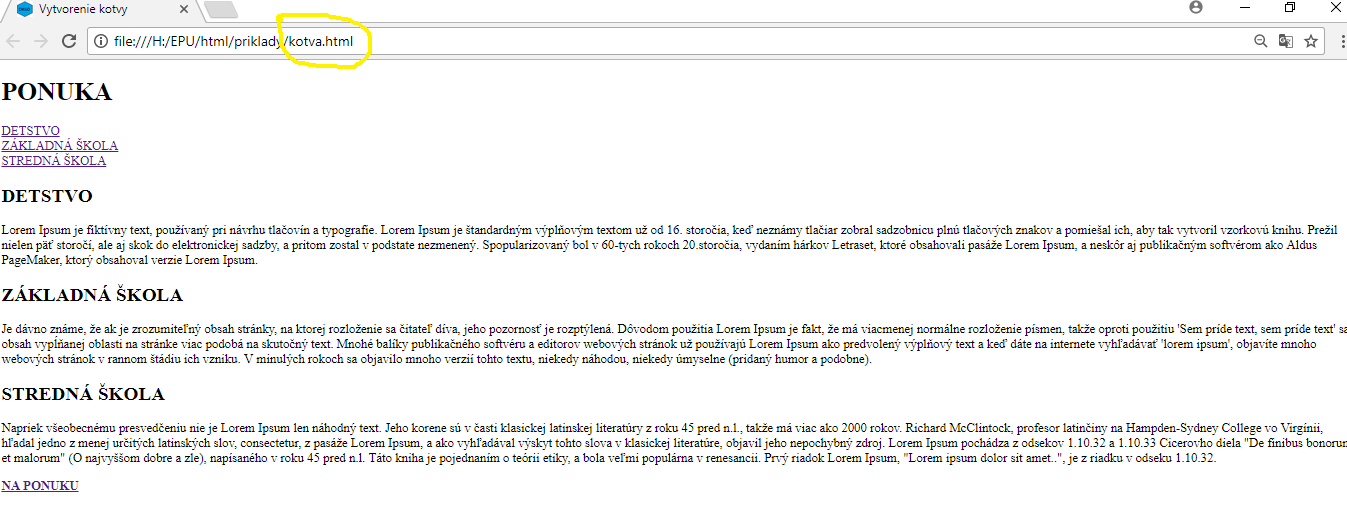 Zvyšok je manualy HTML str.45
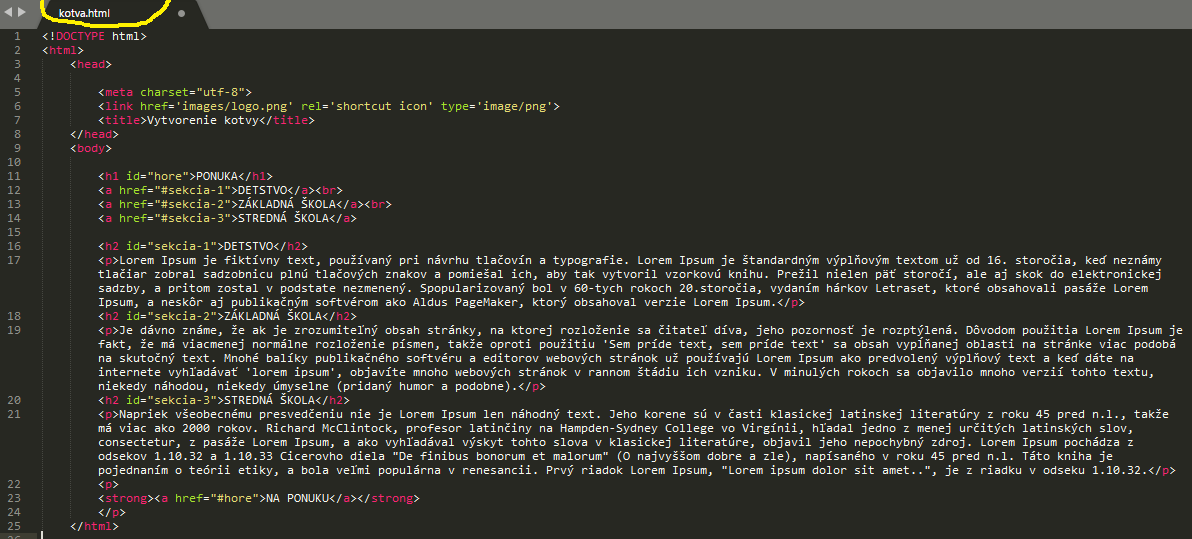 Odkaz na súbor kotva.html
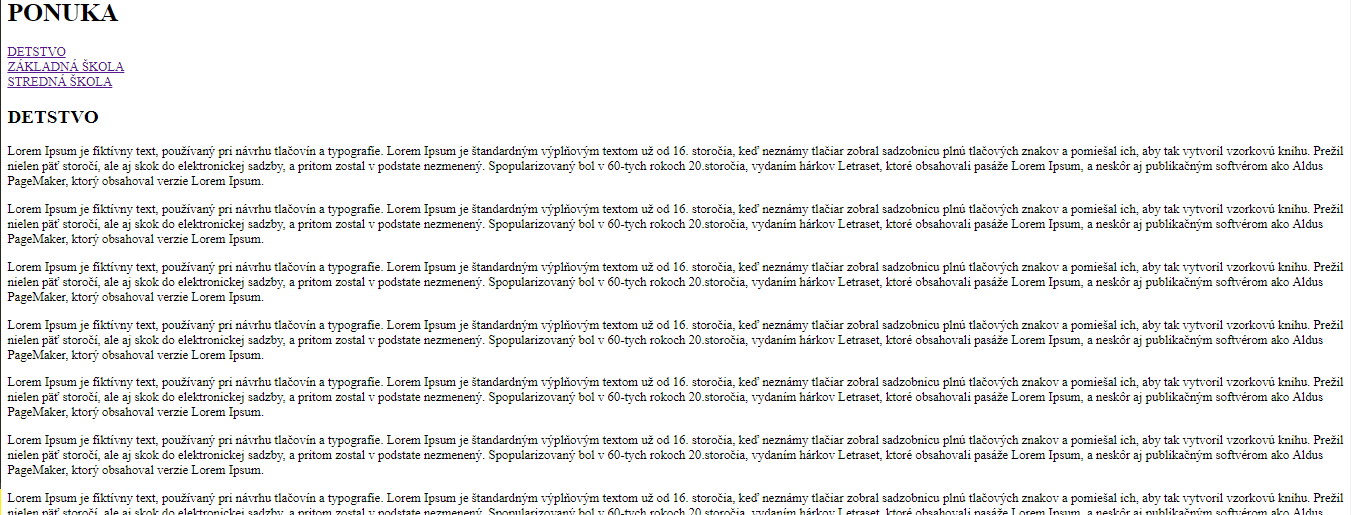 Príklad na odkazy-menu index.html
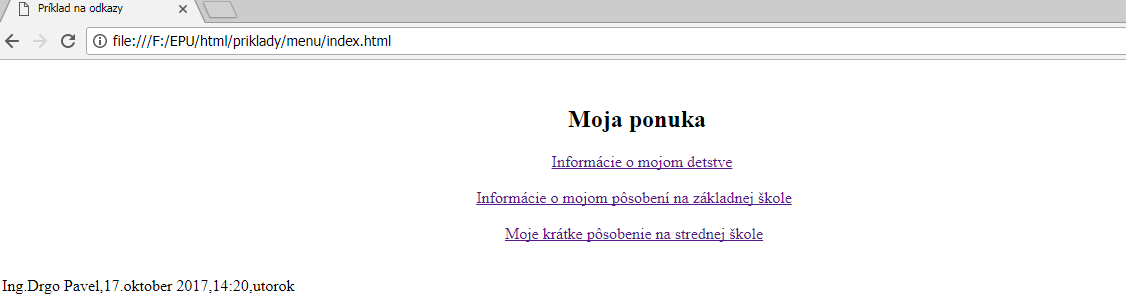 Súbory a priečinky
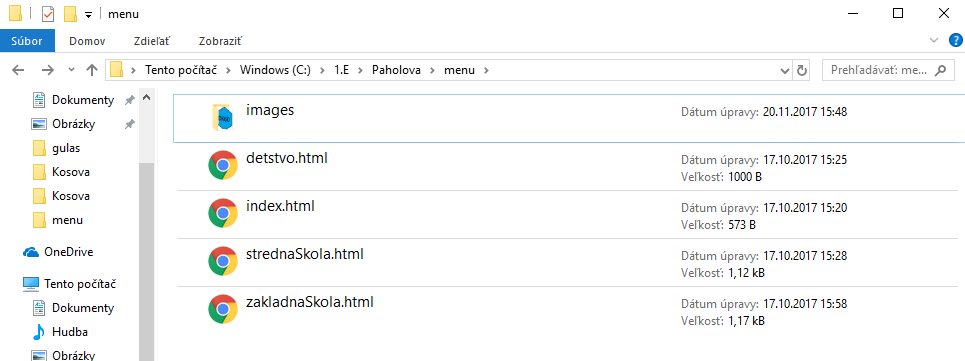 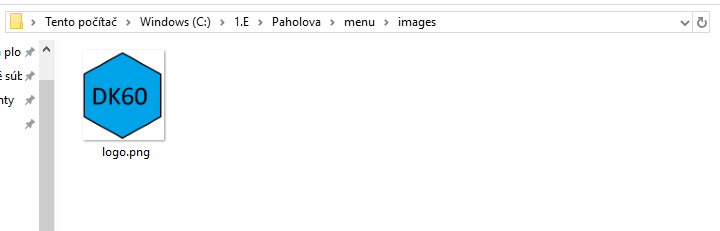 Príklad na odkazy-menu- index.html
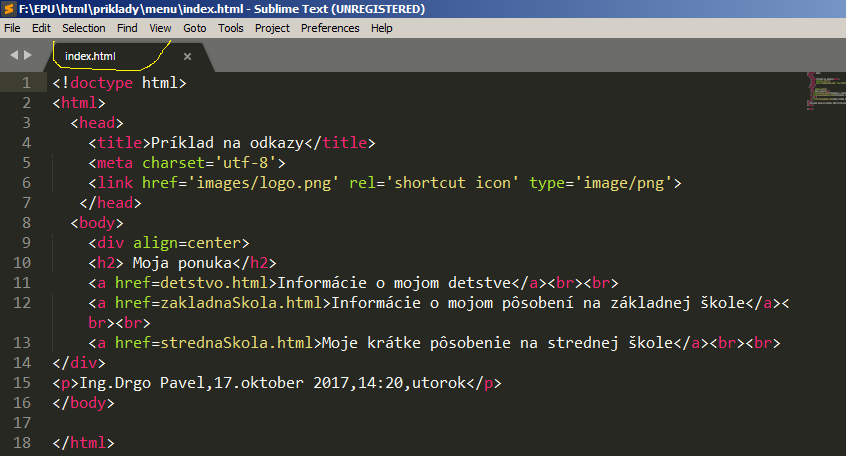 Príklad na odkazy-detstvo.html
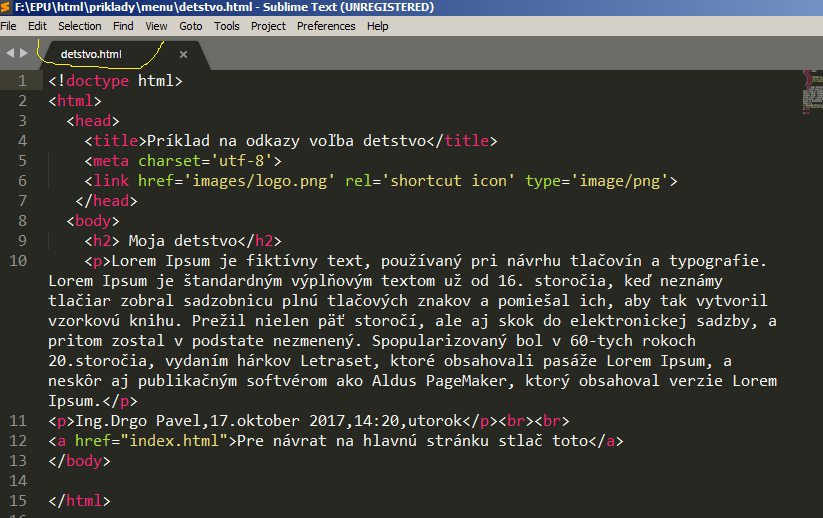 Príklad na odkazy-zakladnaSkola.html
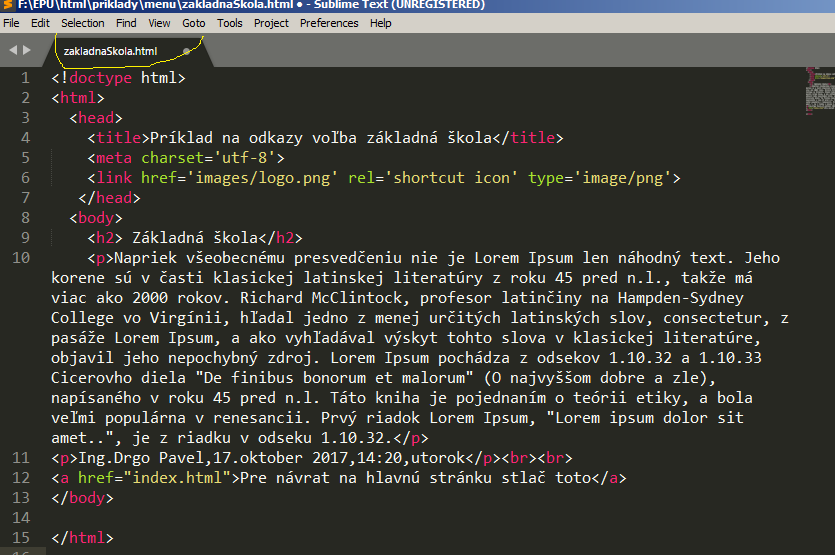 Príklad na odkazy-strednaSkola.html
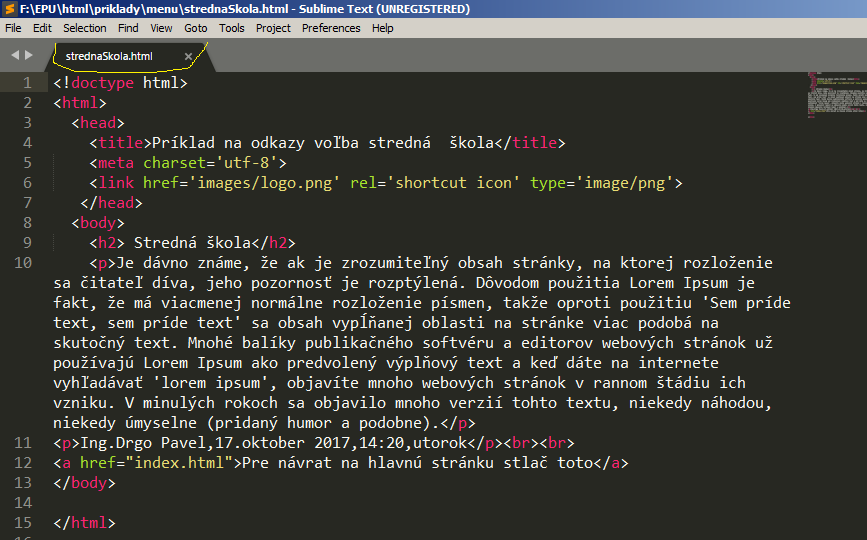 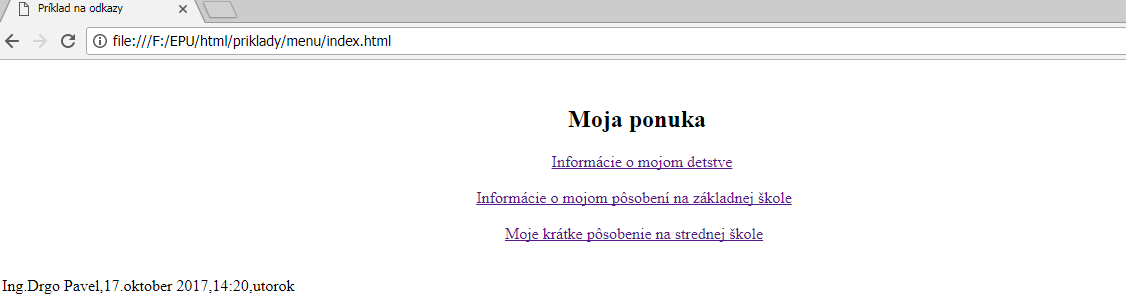 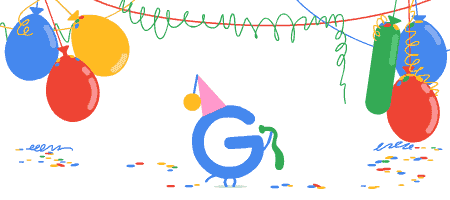 OBRÁZKY
Obrázok (angl. image). <img>
Nepárový tag. Neobsahuje</img> 
Do stránky sa vloží obrázok načítaný zo súboru. 
Riadkový - element sa vykresľuje na riadku a nasledujúci  riadkový element pokračuje na rovnakom riadku.
 S riadkovým elementom pracuje CSS v rámci nadriadeného blokového elementu.
 Napr.<DIV >alebo<p> vytvorí z riadkového elementu blokový element..
OBRÁZKY
Material k obrázkom zo Zadanie pre prvý ročník
OBRÁZKY
Ak uvedieme v html viac obrázkov usporiadajú sa vedľa seba:
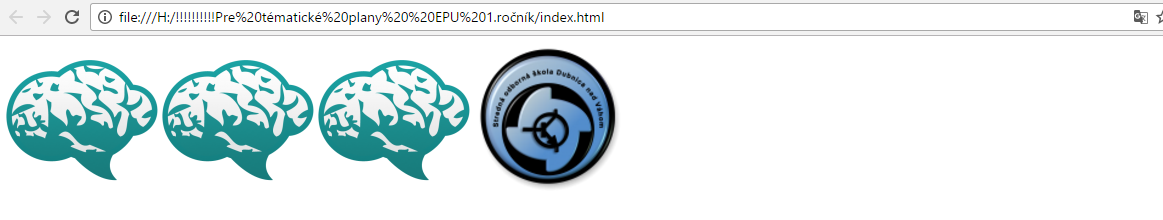 Ak obrázok obalíme <div> alebo <p>:usporiadajú sa pod seba
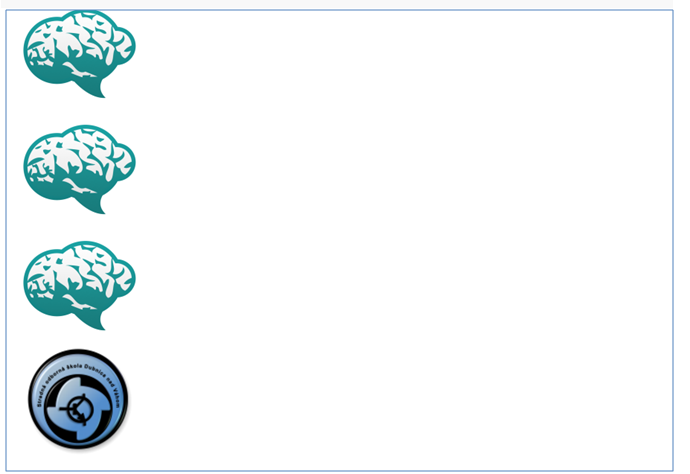 Príklady radenia obrázkov
Usporiadanie obrazkov ako riadkového prvku
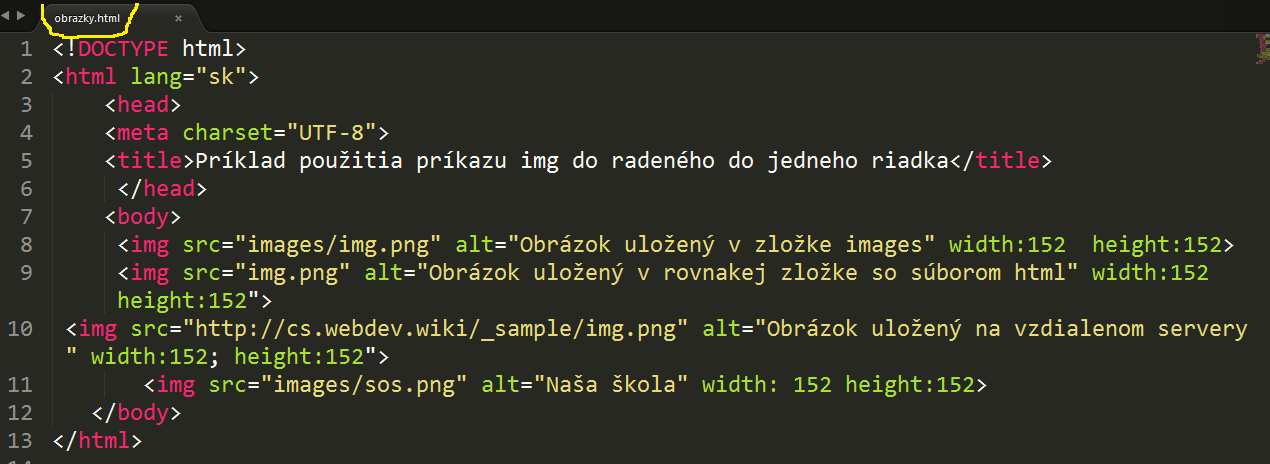 OBRÁZKY
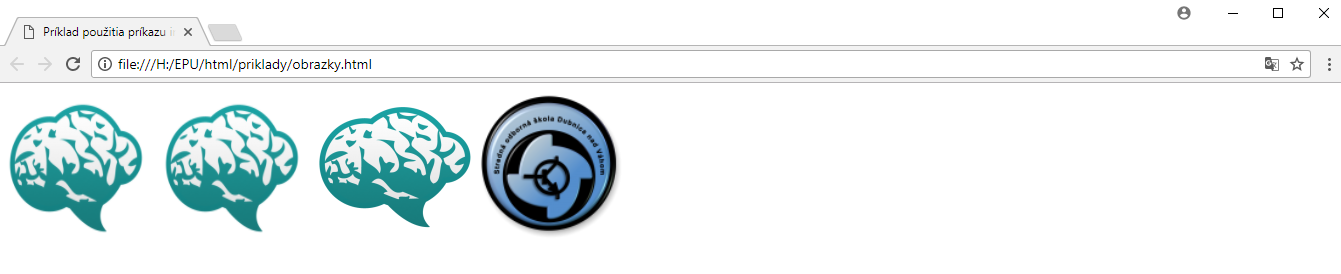 PRIKLAD POUŽITIA OBRÁZKA AKO BLOKOVÉHO PRVKU
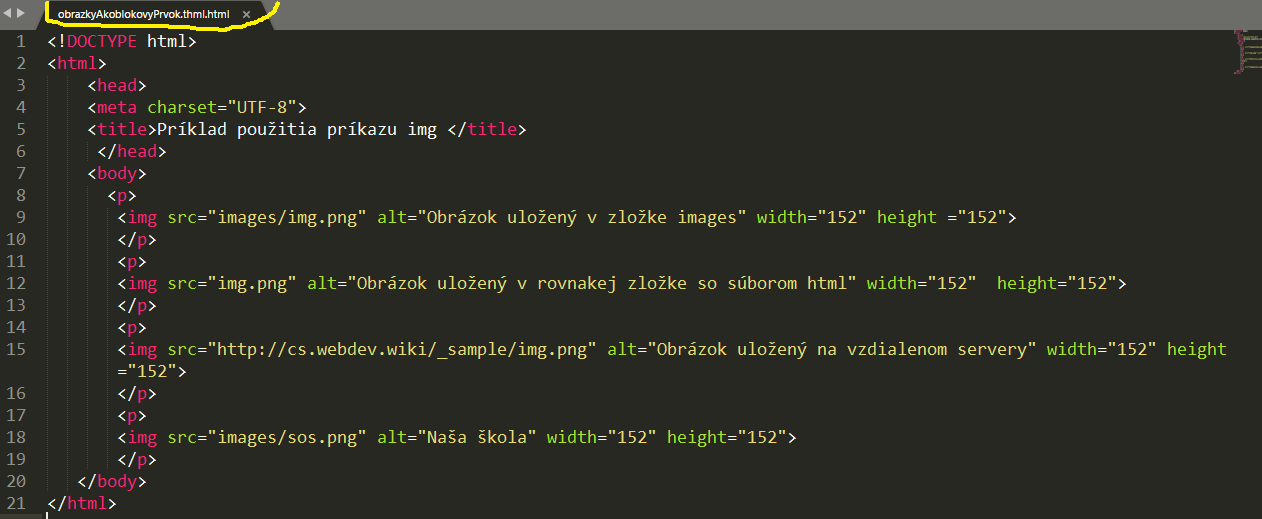 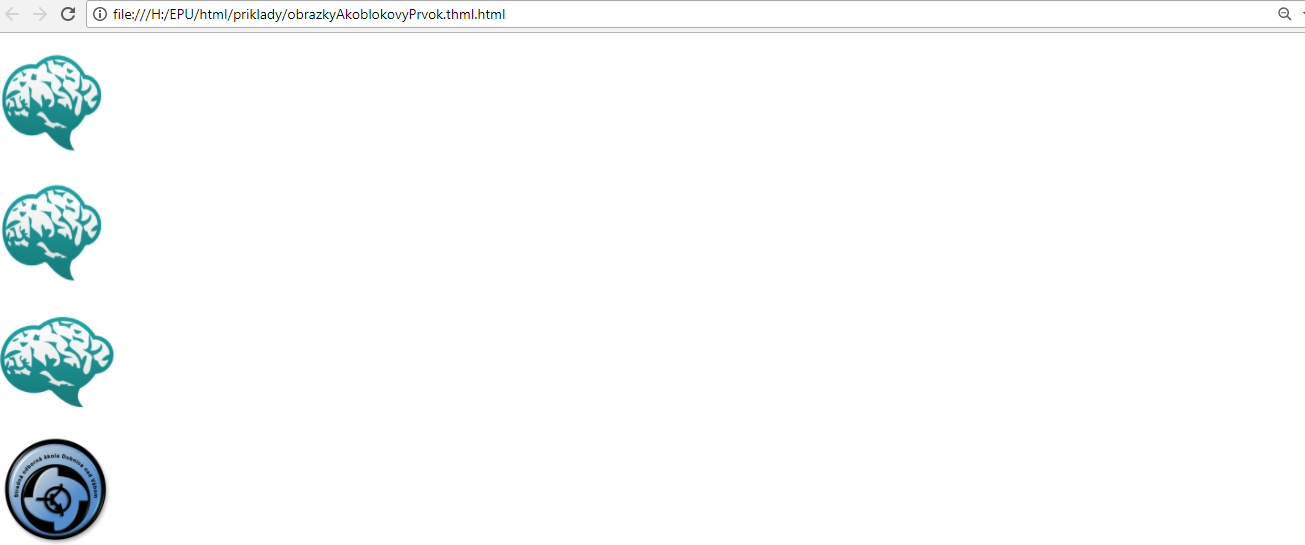 AKO OBRÁZOK ZAROVNAŤ NA STRED-CENTROVANIE
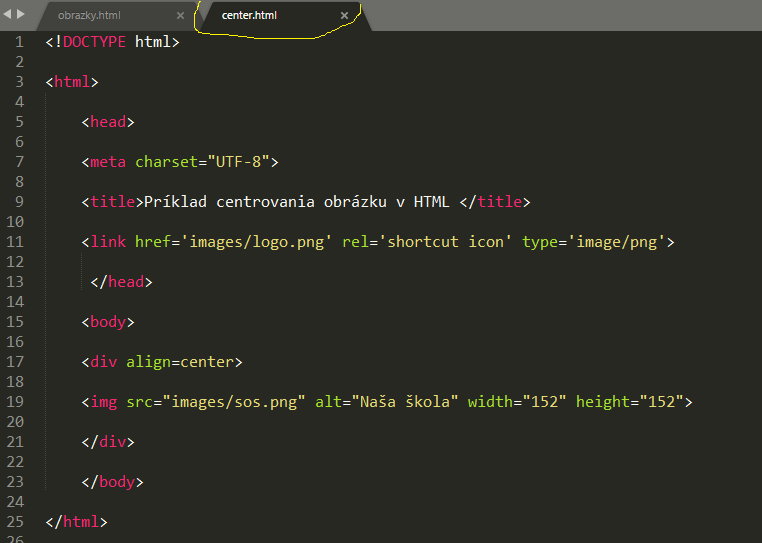 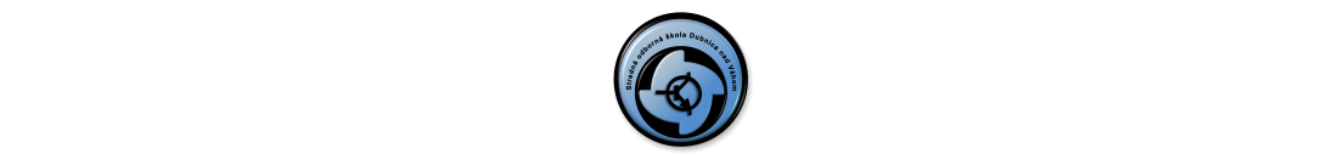 OBRÁZKY ako odkazy-PREDLOHA ZADANIA
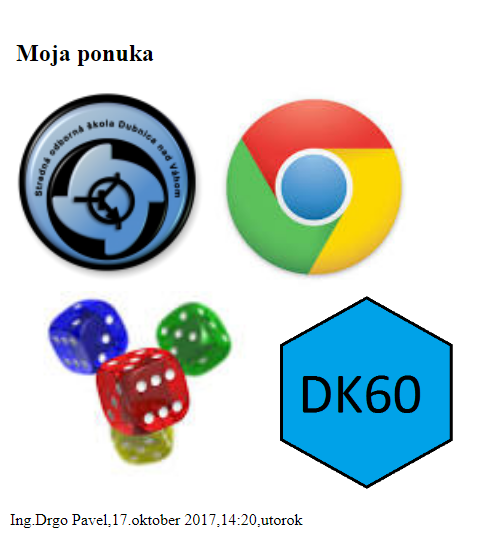 Index.html
Poznámka:Formáty vhodné pre obrázky
JPG  Používa sa ako komprimačný formát pre vysoko kvalitné fotografie, na obrázky nad 256 farieb. 
GIF  Používa pri obrázkoch do 256 farieb 
Je grafický formát určený pre rastrovú grafiku. GIF je vhodný pre uloženie tzv. perokresby (nápisy, plány, logá). 
Ďalším kladom tohoto formátu je možnosť animácie. Animovaný GIF pracuje metódou prekresľovania obrázkov. Ľudovo povedané, v nejakom grafickom programe si vytvoríte viacero obrázkov, ktoré sa vložia do jedného GIFu. 
PNG -  ponúka podporu 24-bitovej farebnej hĺbky..
 Naviac obsahuje osembitovú priehľadnosť (tzv. alfa kanál), to znamená, že obrázok môže byť v rôznych častiach rôzne priehľadný (tzv. RGBA farebný model). 
PNG však neumožňuje jednoduché animácie, ktoré naopak umožňuje formát GIF.
 PNG sa rovnako ako formáty GIF a JPEG používa na internete
PRIKLAD POUŽITIA OBRÁZKA AKO BLOKOVÉHO PRVKU
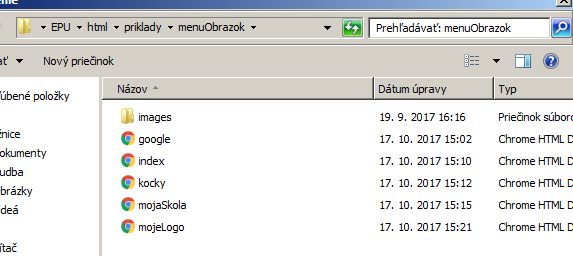 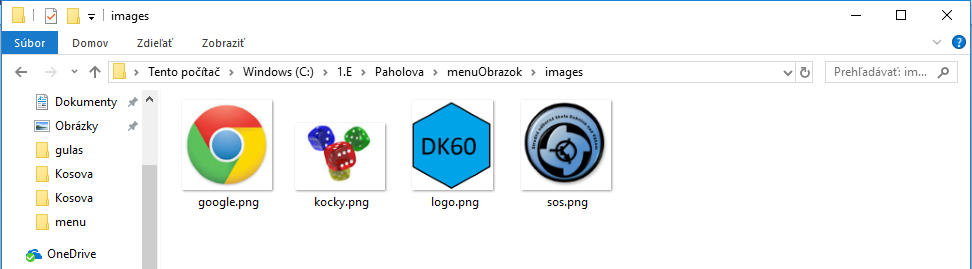 PRIKLAD POUŽITIA OBRÁZKA AKO BLOKOVÉHO PRVKU
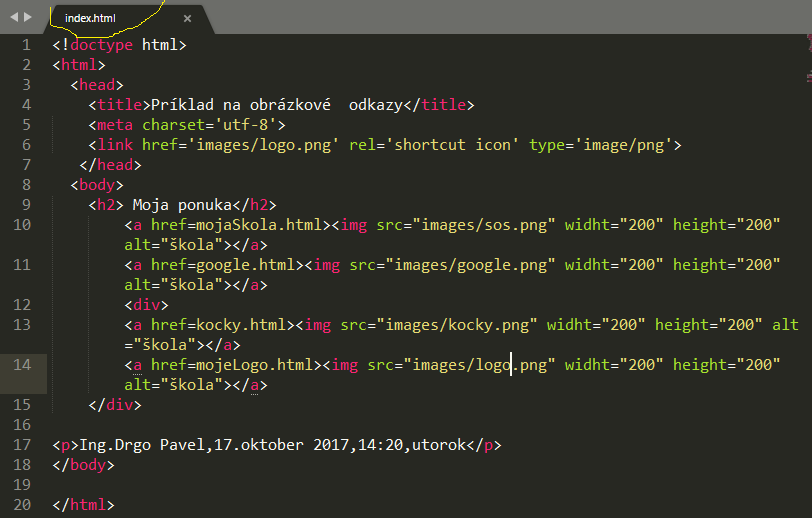 PRIKLAD POUŽITIA OBRÁZKA AKO BLOKOVÉHO PRVKU
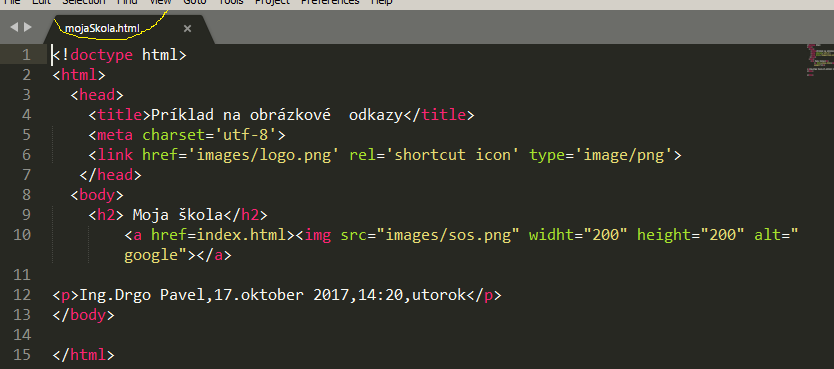 PRIKLAD POUŽITIA OBRÁZKA AKO BLOKOVÉHO PRVKU
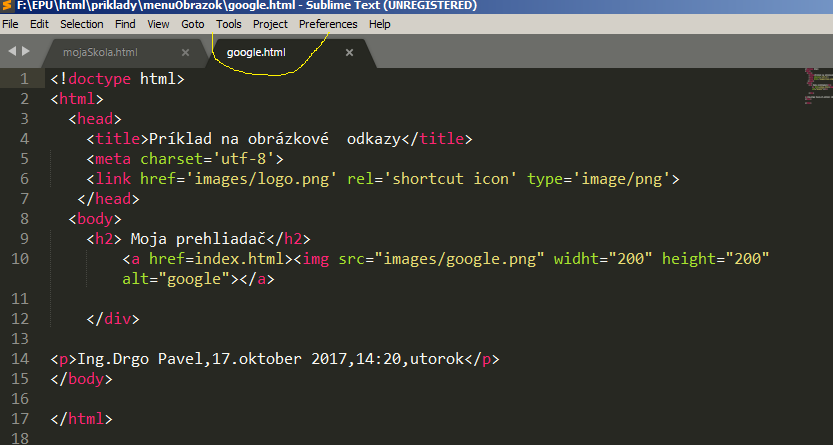 PRIKLAD POUŽITIA OBRÁZKA AKO BLOKOVÉHO PRVKU
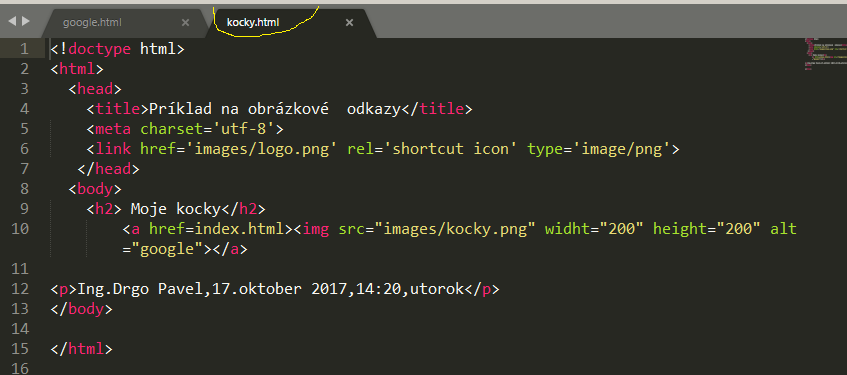 PRIKLAD POUŽITIA OBRÁZKA AKO BLOKOVÉHO PRVKU
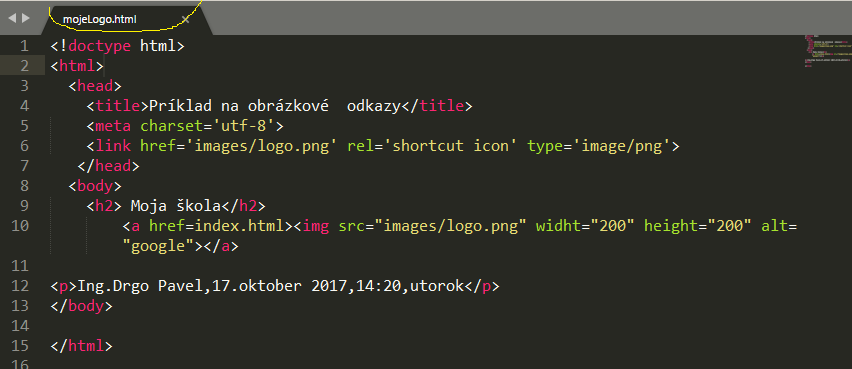 PRIKLAD POUŽITIA OBRÁZKA AKO BLOKOVÉHO PRVKU-výsledok
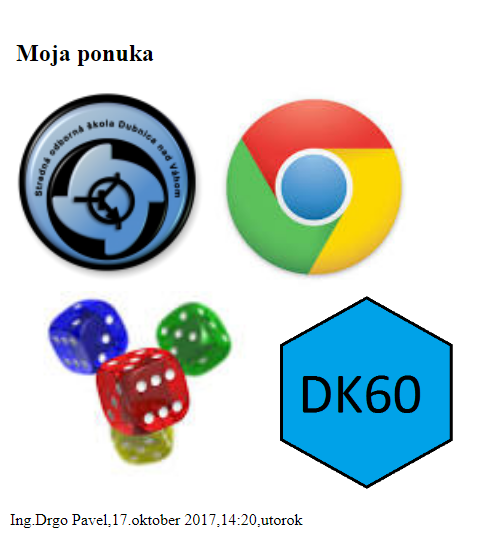 Štartovacia stránky dokumentu
ZOZNAMY
Ľudia používajú zoznamy celkom bežneRobíme si zoznam novoročných predsavzatí,
 zoznam vecí, ktoré by sme chceli,
 zoznam  „nezabudni!“,
 zoznam nákupov, 
zoznam obľúbených vecí 
a podobne. 
Niekedy má zoznam určené poradie. 
Napríklad poradie pretekárov v súťaži, zoznam žiakov podľa úspešnosti v teste z matematiky.
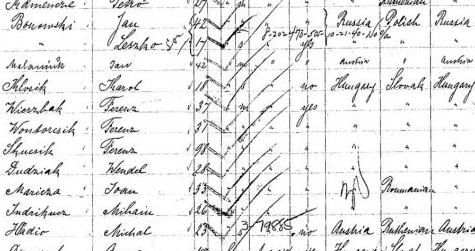 ZOZNAMY
Jazyk HTML umožňuje vypisovať tzv. zoznamy - skupiny položiek, ktoré spolu nejako súvisia
Položka zoznamu sa označuje  <li> (z angl. List item).
 Pre správne zobrazenie musí byť < li> vo vnútri zoznamu - to znamená vnútri elementu <ol>, <ul>,  <menu>.
Zobrazuje sa vždy na novom riadku za číslom (pokiaľ ide o <ol>) alebo za zarážkou (v ostatných prípadoch). 






Medzi jednotlivými položkami nie sú zväčšené vertikálne medzery.
Zoznam je blokový prvok tzn. Že položky <li> sa vypisujú pod seba.
Bez css sa položky zoznamu vypisujú pod seba
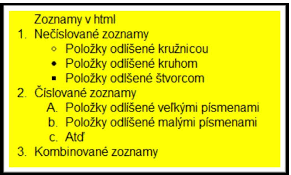 ZOZNAMY-priklad
Neusporiadaný zoznam
položka1
položka2
položka3
položka4
Usporiadaný zoznam:
Prvá položka
Druhá položka
Tretia položka
Štvrtá položka
ZOZNAMY
Syntax číslovaného zoznamu:
<ol>
	 <li>položka1</li>
	 <li>položka 2</li> 
	<li>položka3</li>
 </ol>
ZOZNAMY
Syntax nečíslovaného  zoznamu:
<ul>
	<li>položka1</li>
	 <li>položka 2</li> 
	<li>položka3</li>
 </ul>
ZOZNAMY
Atribúty a hodnoty číslovaných zoznamov
Najčastejší atribút číslovaného zoznamu, je typ položky, čiže znaku pred položkou.
 Zadáva sa do príkazu <ol>. Atribút je "type" a hodnoty môžu byť: 
	1 - klasické decimálne čísla, 
	a - malé písmená abecedy, 
	A - veľké písmená abecedy, 
	i - malé rímske čísla,
 	I - veľké rímske čísla.
ZOZNAMY
ukážka kódu s využitím type:
<ol type="I"> 
	<li>Auto</li>
	 <li>Bicykel</li> 
	<li>Autobus</li> 
</ol>
Sumár atributov
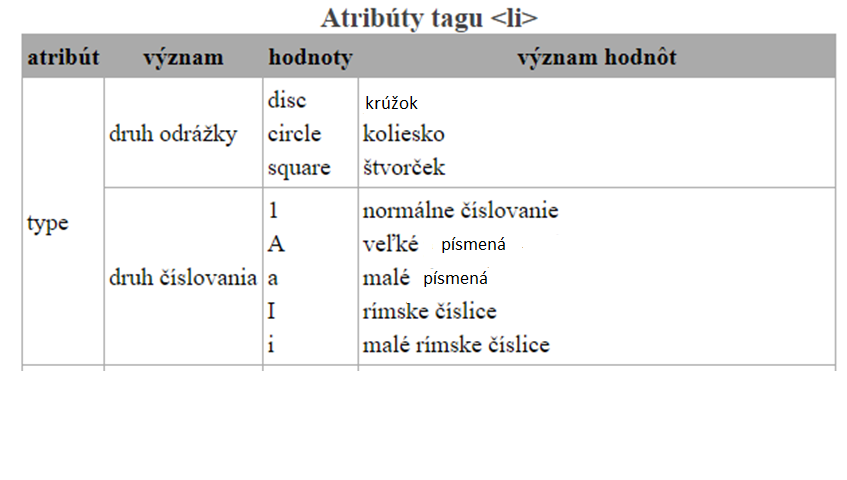 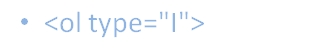 Príklady na použitie atribútov zoznamu internet
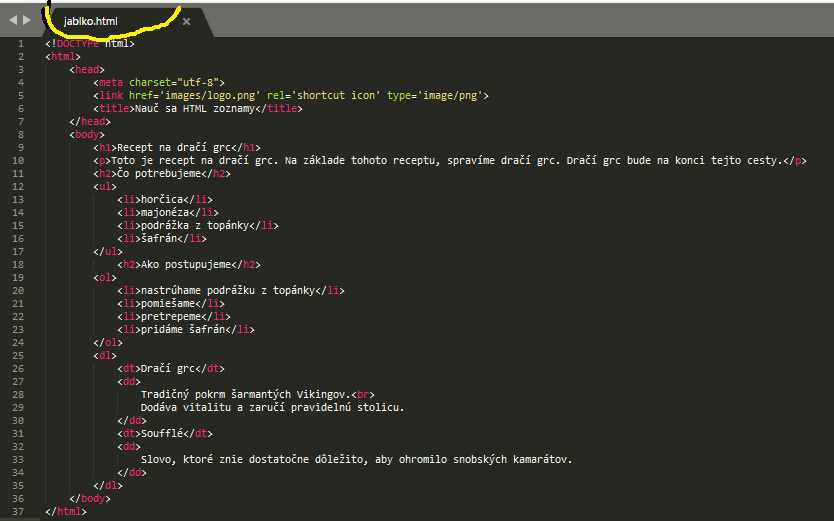 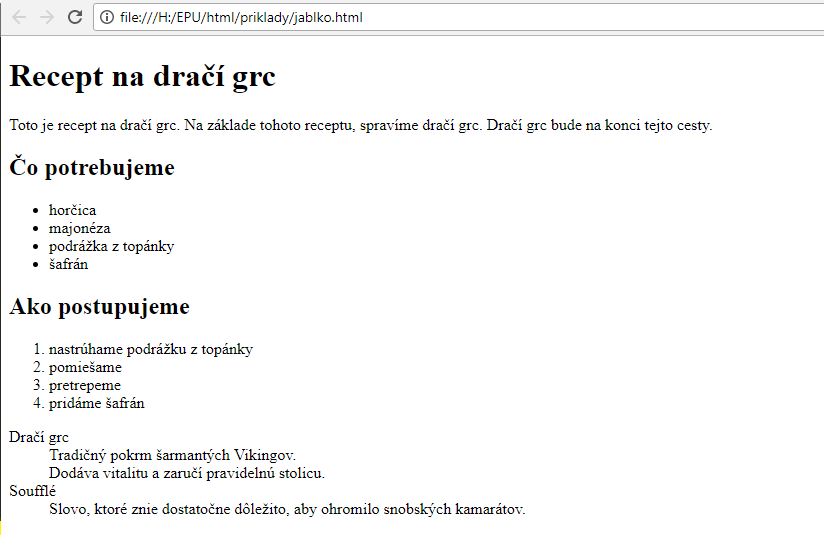 Dodatok
Vnorené zoznamy
	Jednotlivé zoznamy môžete aj vnoriť jeden do druhého. Vtedy 	nastáva vetvenie zoznamu podľa rôznych kritérií.
Zoznam definícií
	Špecialitou v zoznamoch je zoznam definícií, výsledný súbor vyzerá 	presne ako zoznam definícií v rôznych knihách, alebo 	(diplomových) 	prácach. Používa sa na objasnenie neznámych pojmov.
SYNTAX:
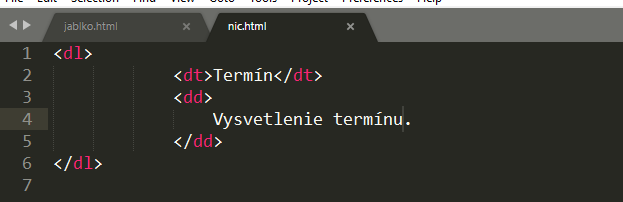 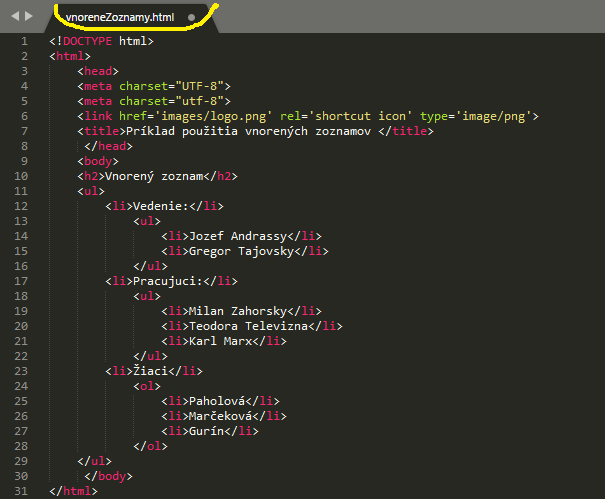 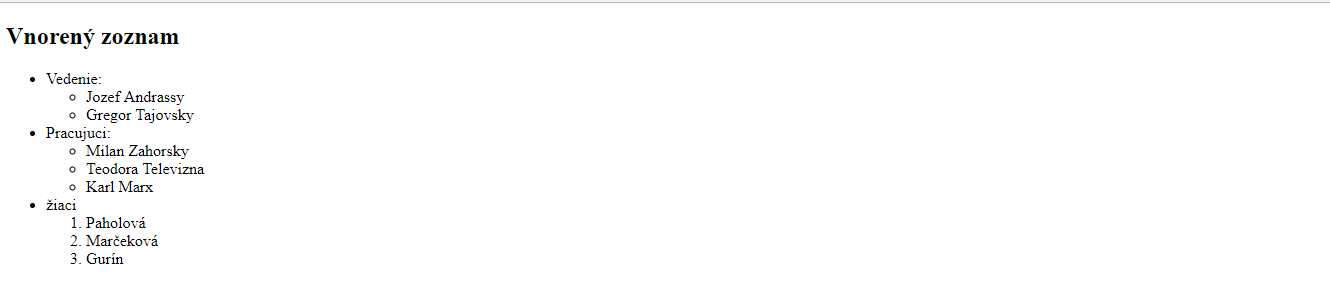 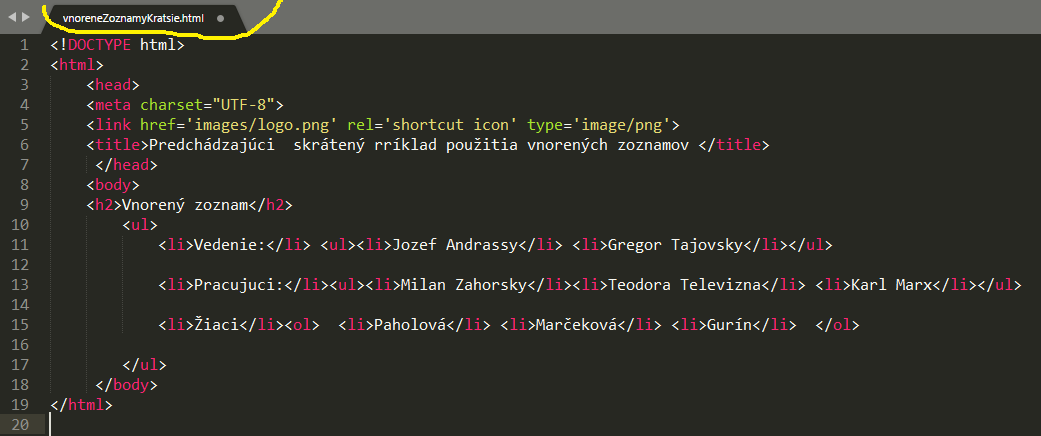 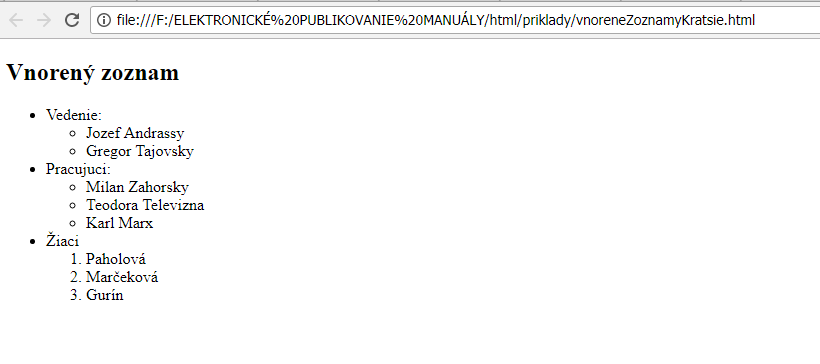 Teoretická kontrolná úloha
Uvedte aký konštrukčný prvok je zoznam?
Uvedte ako delíme zoznamy?
Aké sú hodnoty atribútu  “type“ pre nečíslovaný zoznam?
Uvedte aké sú hodnoty  atributu „type“ pre číslovaný zoznam?
Čo je to <dl>?
Hodnotenie teórie
Praktická kontrolná úloha
Meno súboru:test.html
Vytvorte číslovaný zoznam arabskými číslami 5 svojich najobľúbenejších jedál.
 Vytvorte zoznam malými písmenami abecedy 5 obľúbených hercov, u najobľúbenejšieho herca vytvorte vnorený zoznam jeho filmografie nečíslovaným zoznamom 
Vytvorte zoznam 5 krajín EU veľkými rímskymi číslicami
Vytvorte zoznam definícíi 3 latínskych slov podľa vlastného výberu zo zhodnej kategórie (napr. kultúra, stavebníctvo, počítače, medicína, …), môžete využiť aj Wikipédiu
Každú časť úlohy zoradte pod samostatný nadpis (hlavičku) a stručne popíšte jej obsah minimálne dvoma vetami, môžete použiť aj formátovanie textu, ktoré už ovládate z predchádzajúcich úloh.
Vyhodnotenie
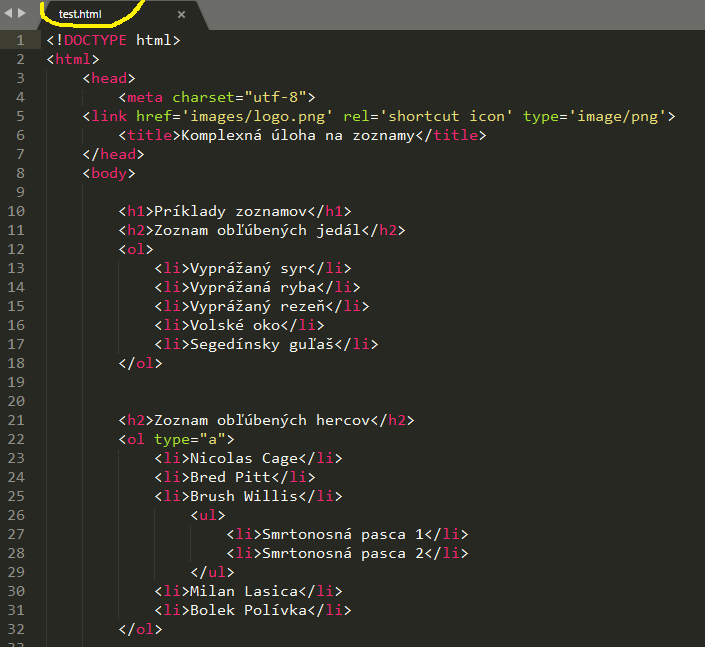 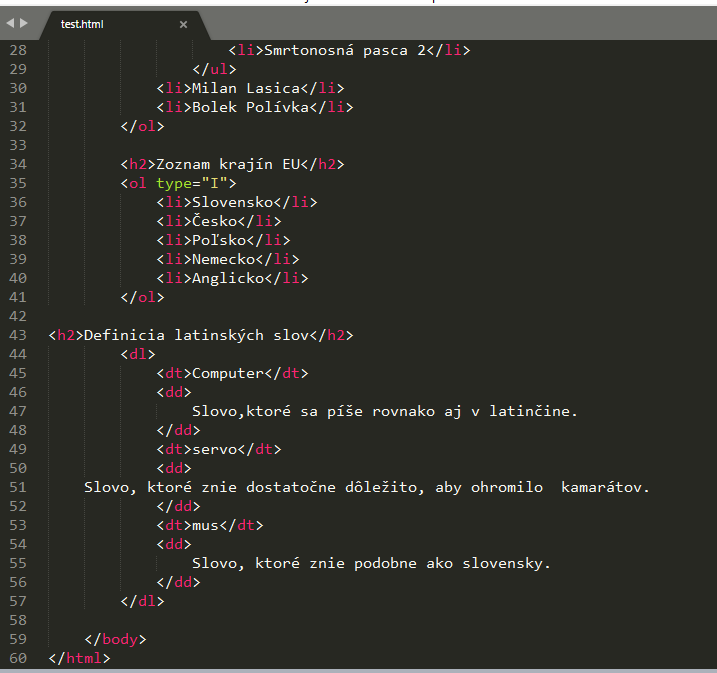 Špecialne znaky
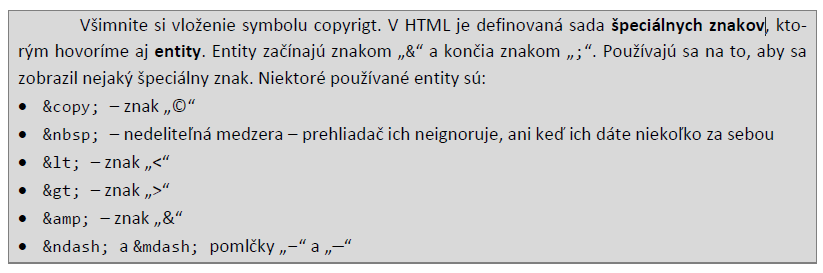 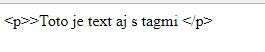 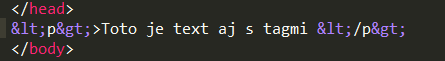 Sú značky pre zobrazenie html kódu v browsery
<xmp>.............................................</xmp
Zápis  HTML kódu
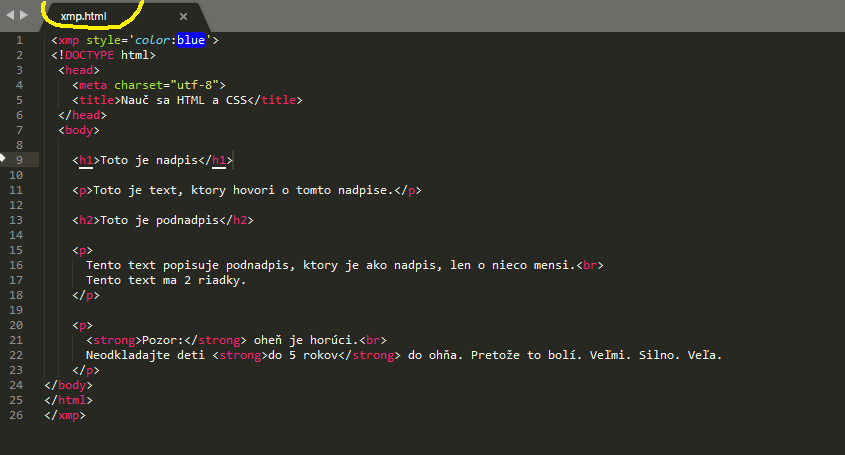 Zobrazenie kódu   HTML cez browser
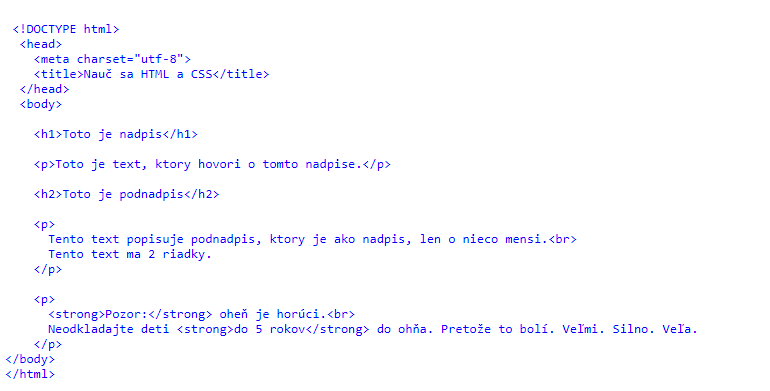 ZADANIA Z HTML5
Príklady tvorby menu pomocou zoznamov
Tvorba vertilálneho menu:zadanie1,zadanie3
Tvorba horizontálneho menu:zanie2,zadanie4 a 5
ZADANIE1:vertikálne menu
VZOR:browser
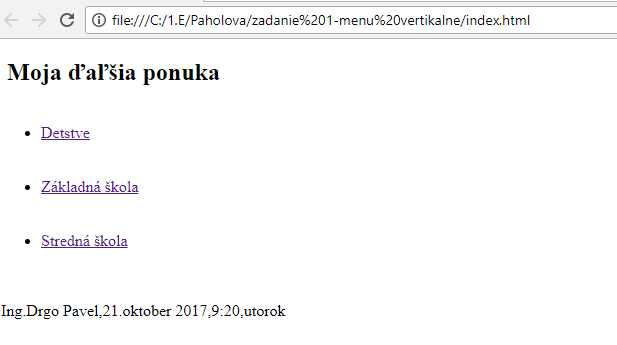 ONLINE
ZADANIE1-vertikálne menu:zoznam súborov
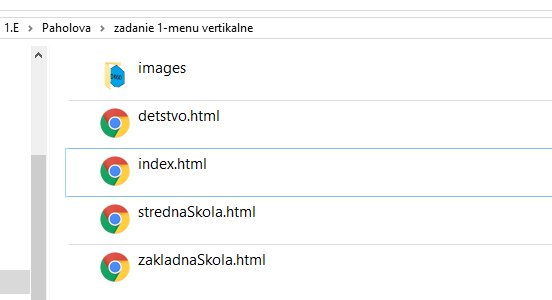 ZADANIE1 menu vertikalne
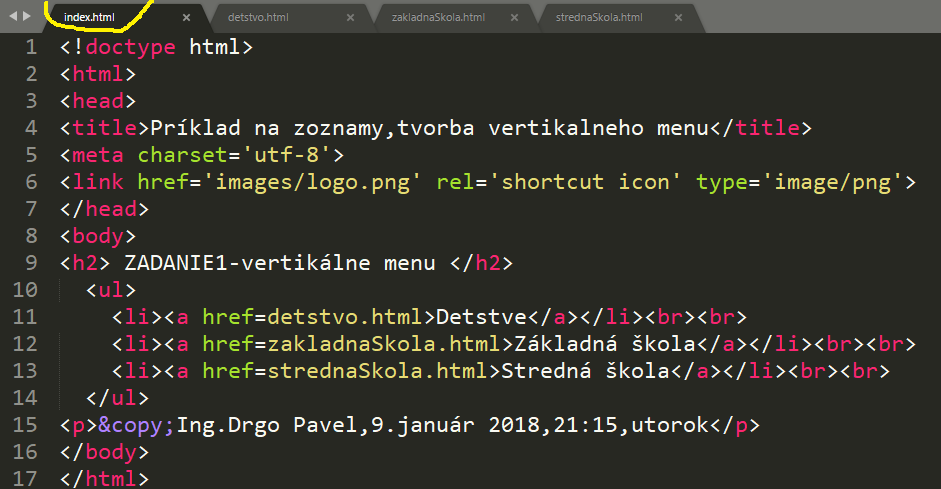 VERTIKÁLNA PONUKA
ZADANIE1 menu vertikalne
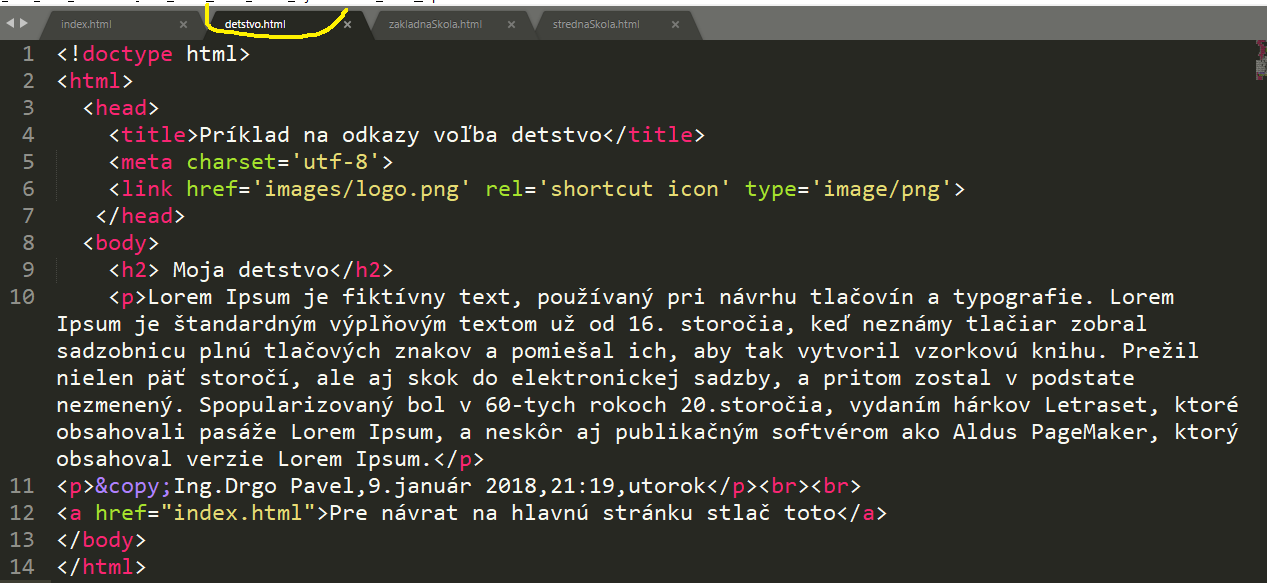 VERTIKÁLNA PONUKA
ZADANIE1 menu vertikalne-výsledok
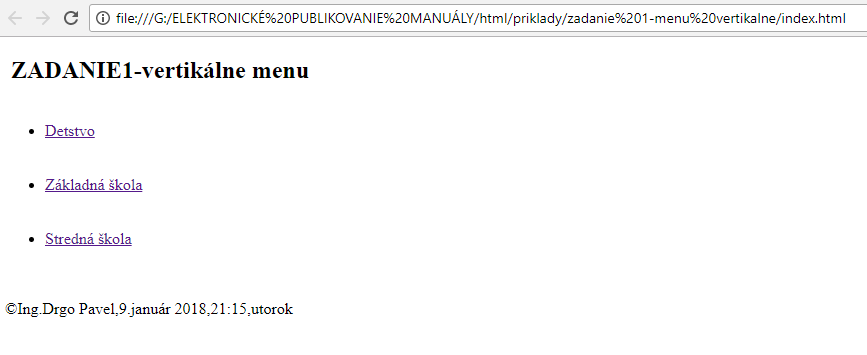 VERTIKÁLNA PONUKA
ZADANIE1 menu vertikalne-iné zadanie
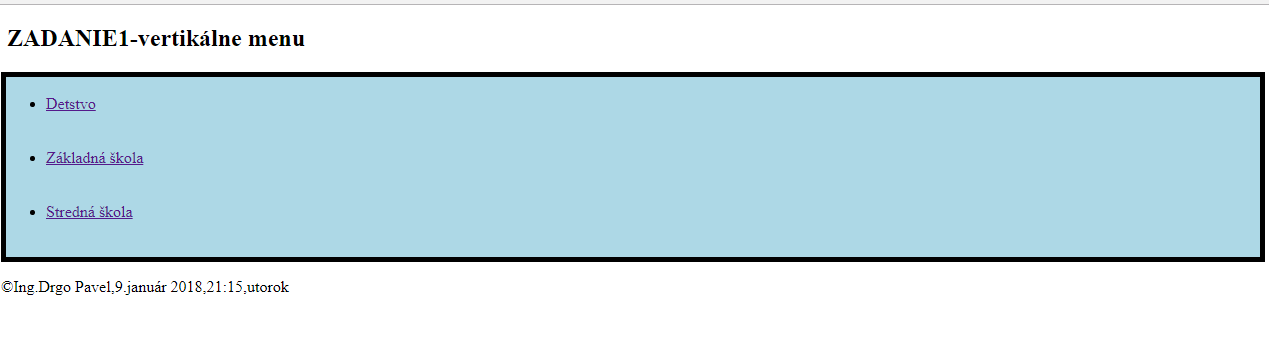 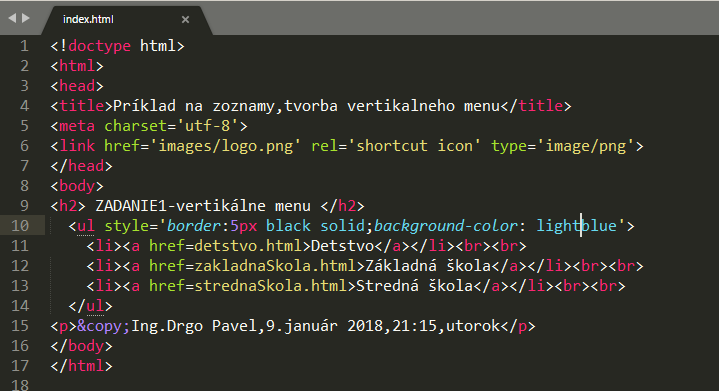 VERTIKÁLNA PONUKA
Zadanie2:horizontálne menu
VZOR
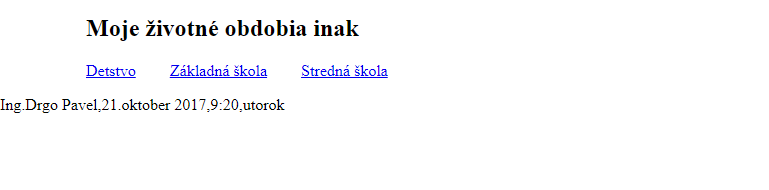 INLINE
ZADANIE 2
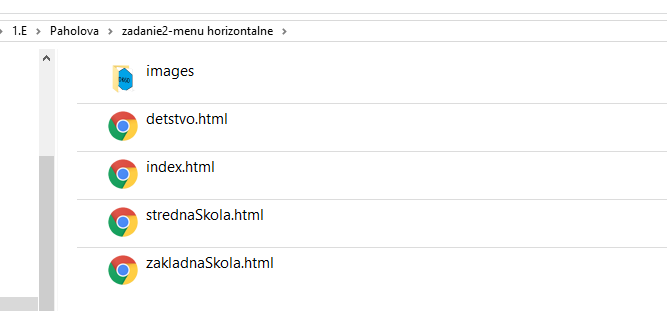 ZADANIE2
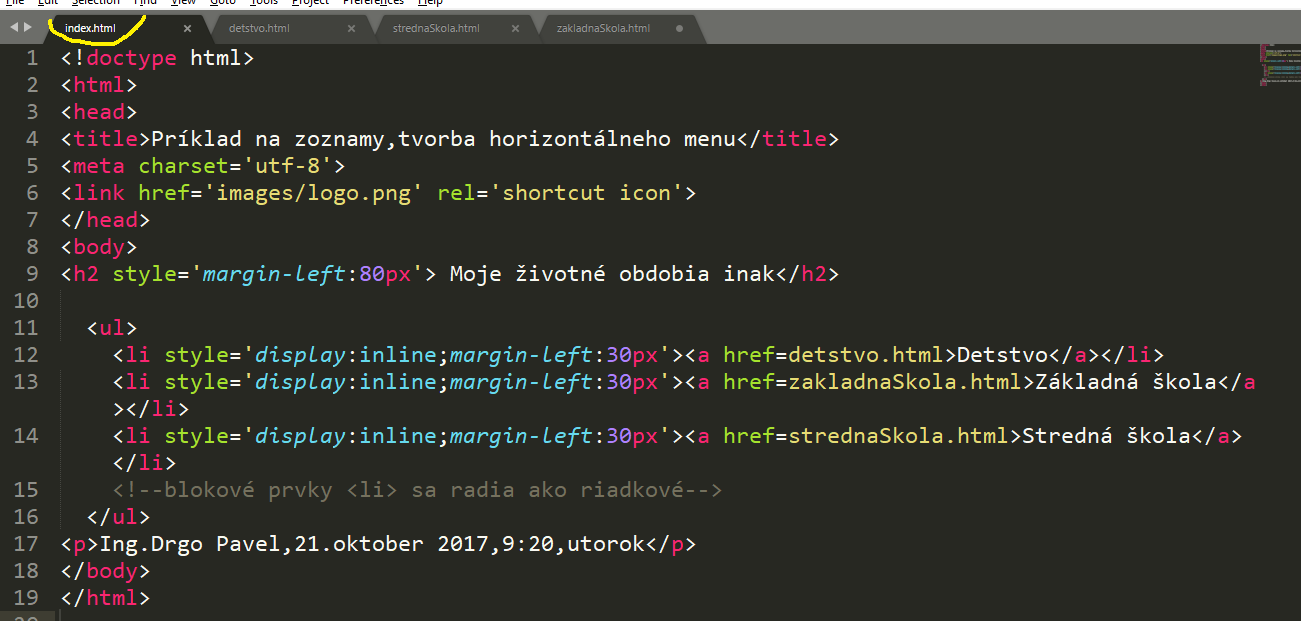 HORIZONTÁLNA PONUKA
Zadanie 2:horizontálne menu
Zadanie2:horizontálne menu výsledok
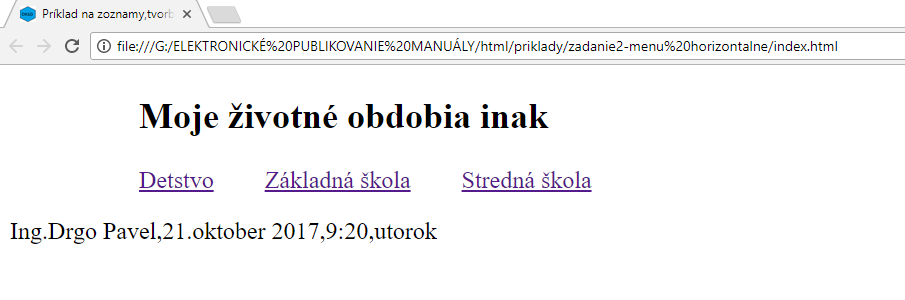 ZADANIE3-menu z obrázkov
		predloha
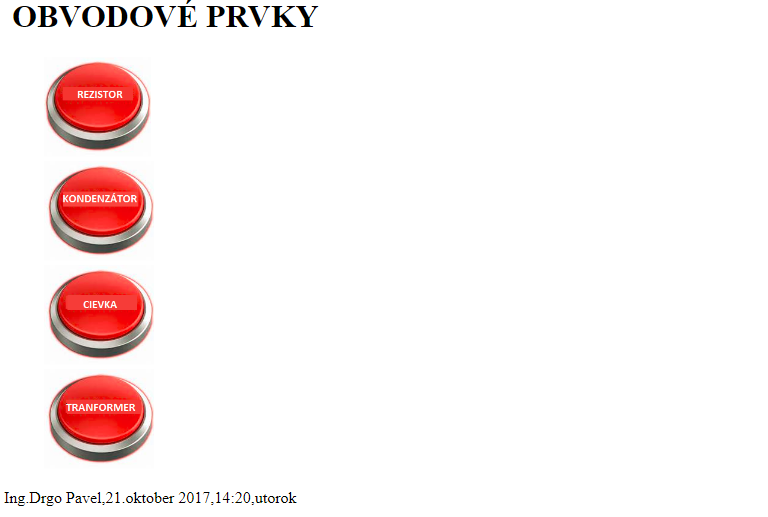 ONLINE
Subory zadania 3
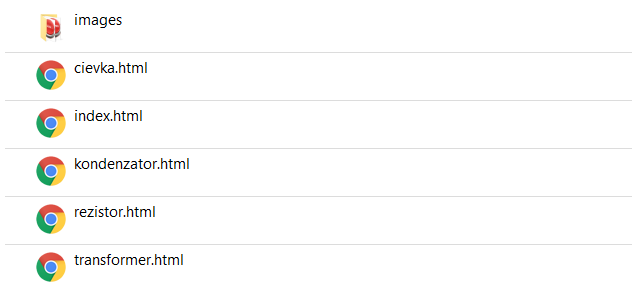 ZADANIE3
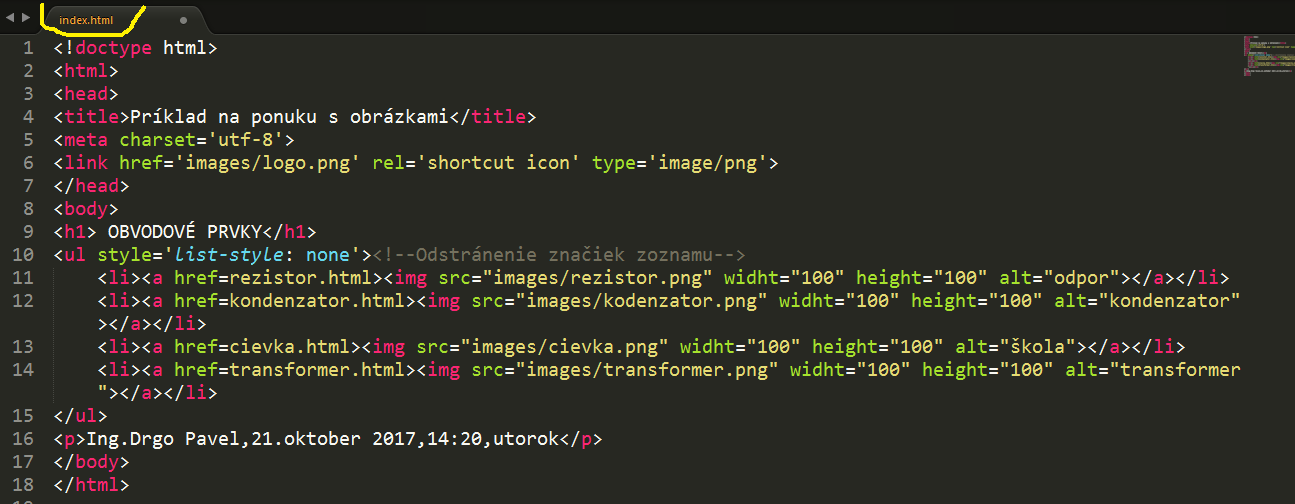 Ponuka vertikálna-zoznam
ZADANIE 3
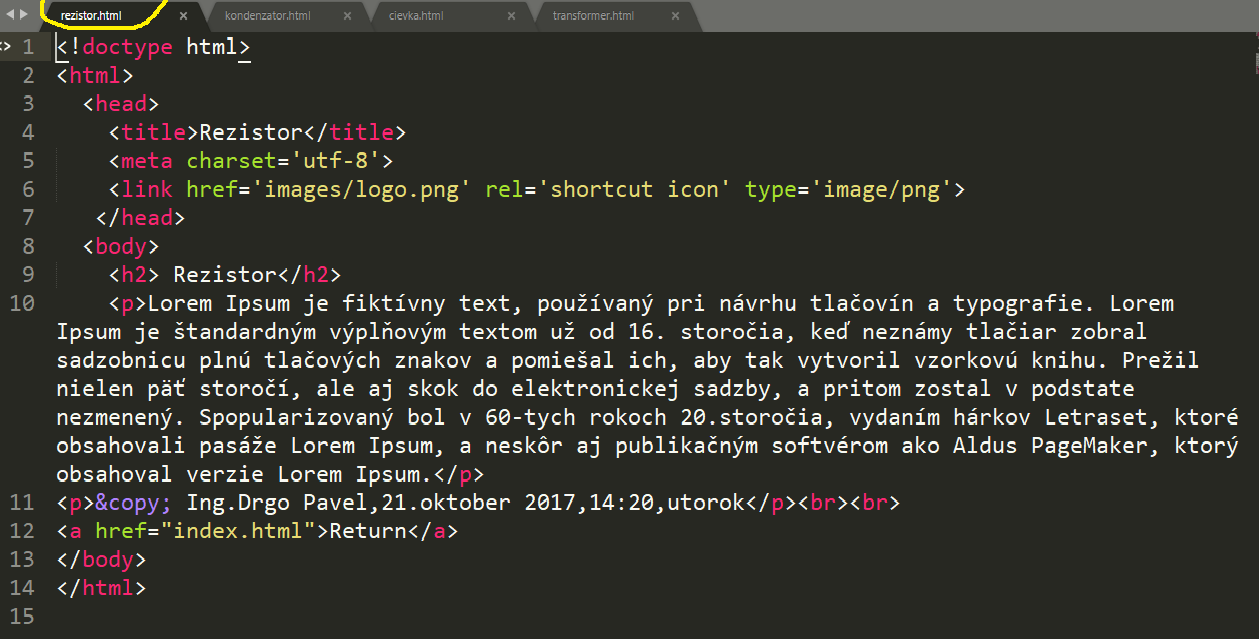 ZADANIE3
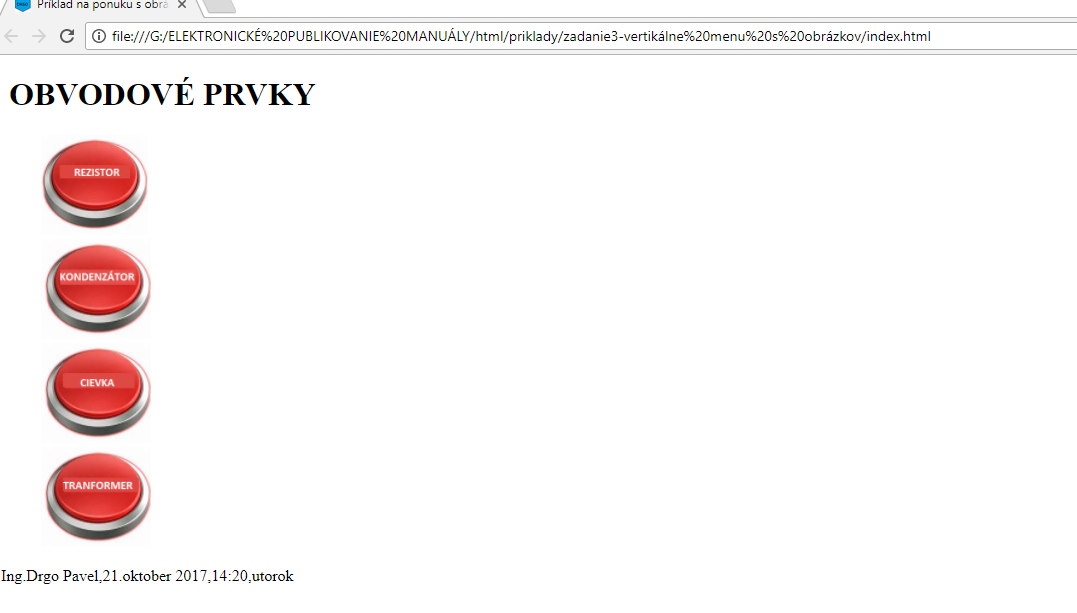 Ponuka vertikálna-zoznam
ZADANIE4
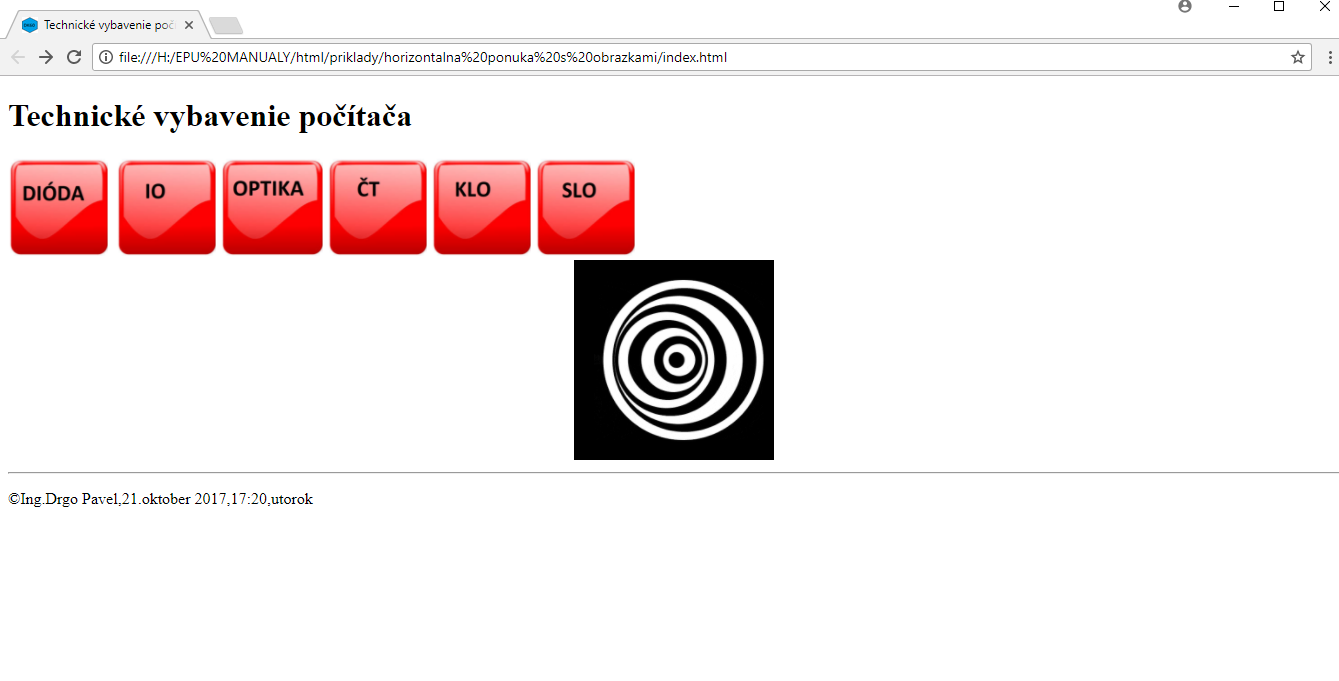 ONLINE
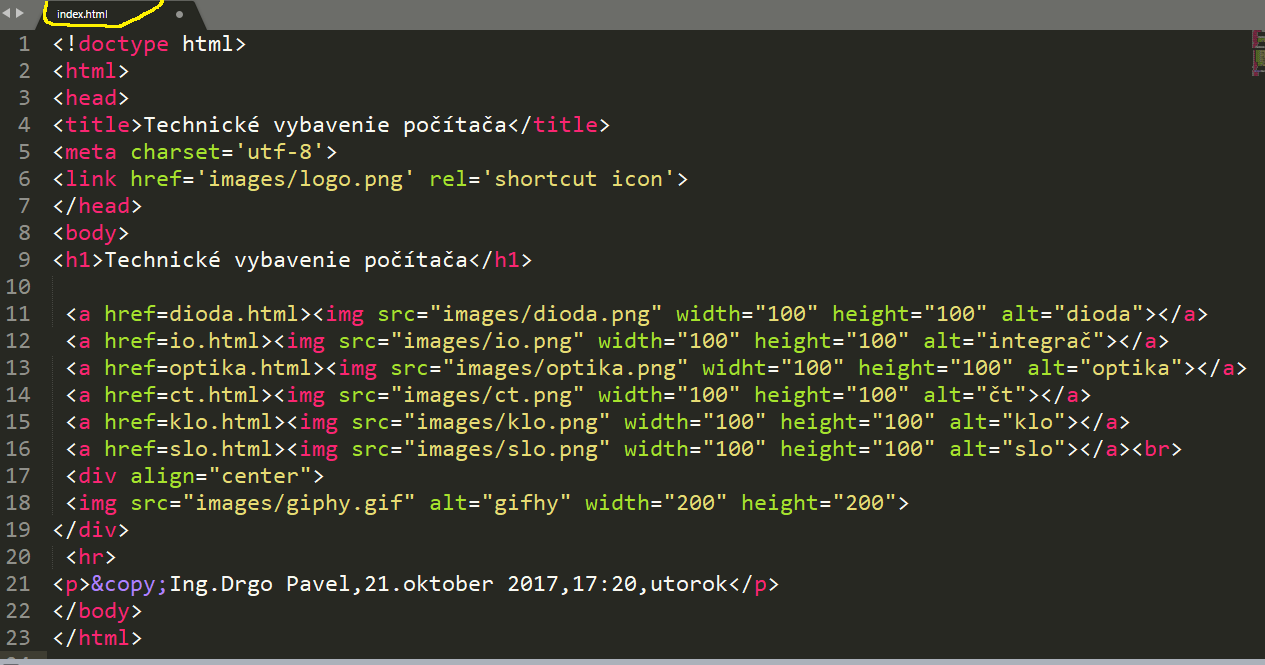 Ponuka horizontálna-zoznam
ZADANIE4
Súbory zadanie 4
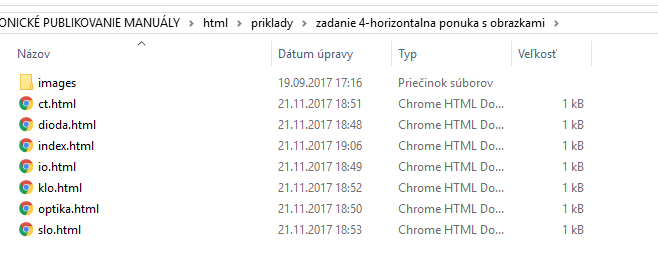 ZADANIE 4
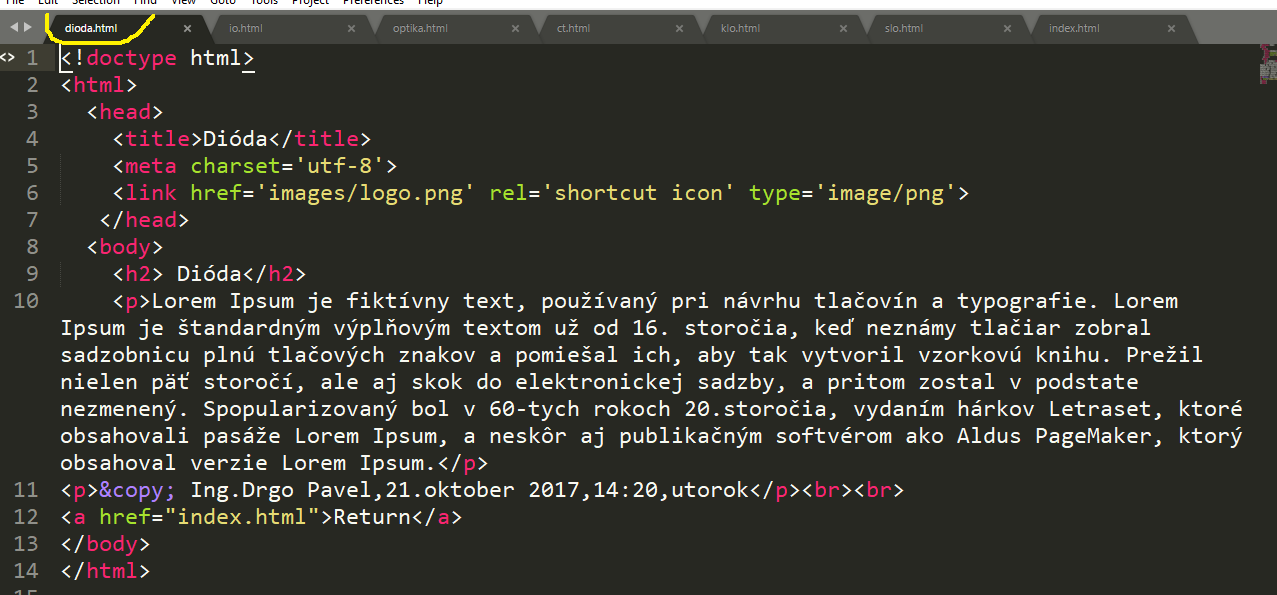 ZADANIE5 s active
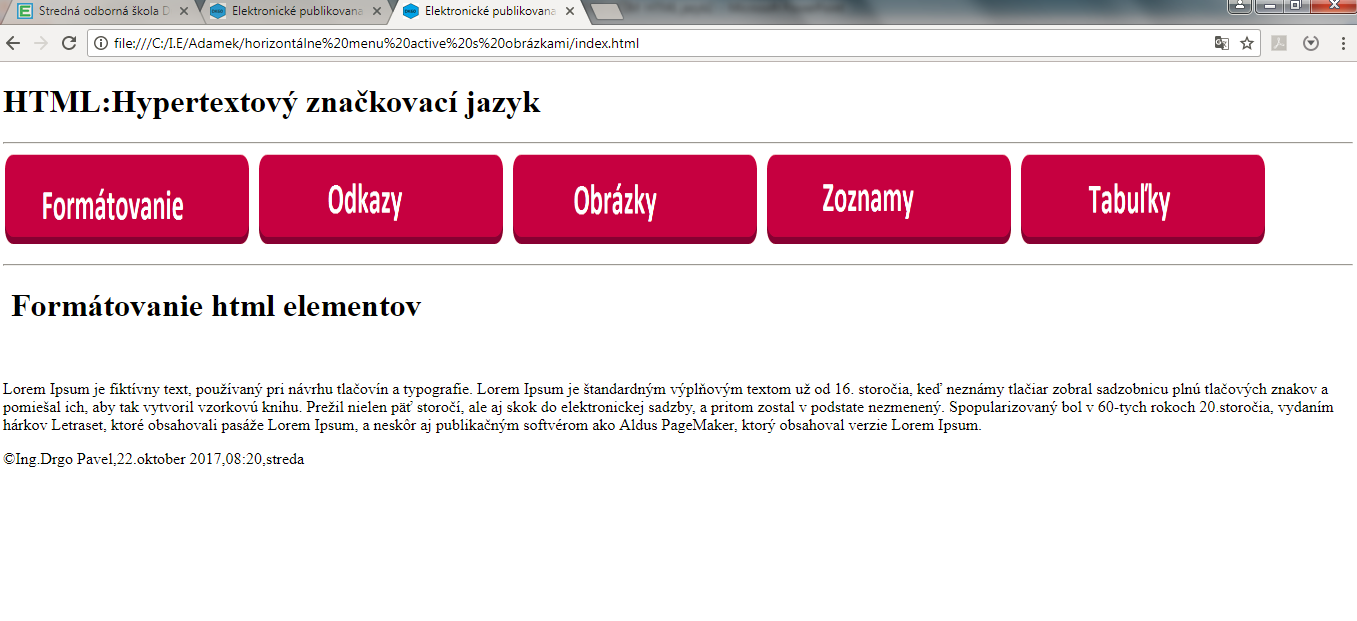 ONLINE
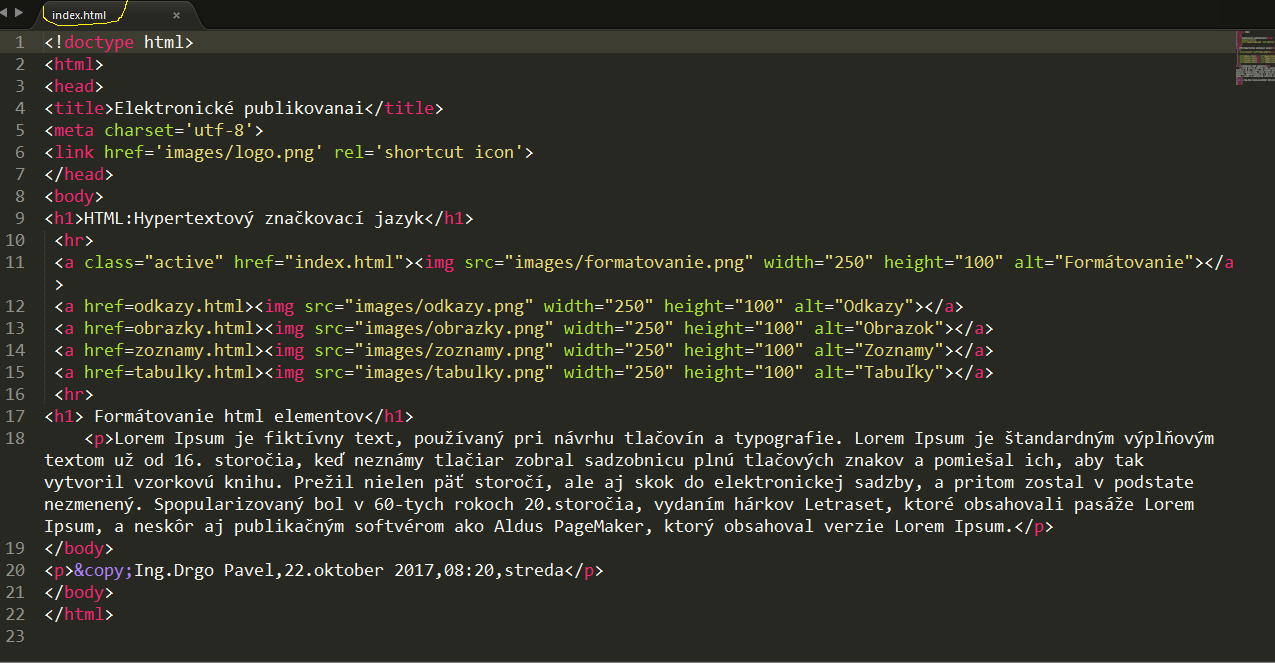 Ešte vyriešiť ponuku active
ZADANIE5
ZADANIE5
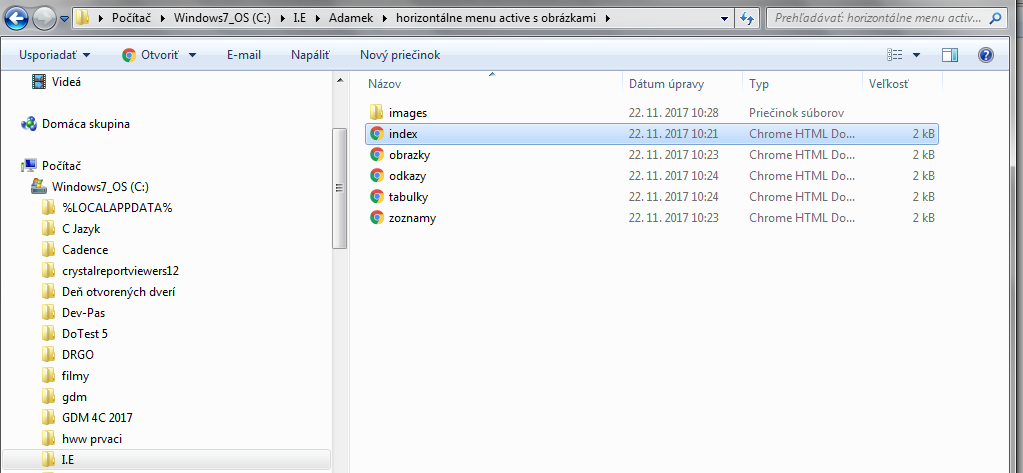 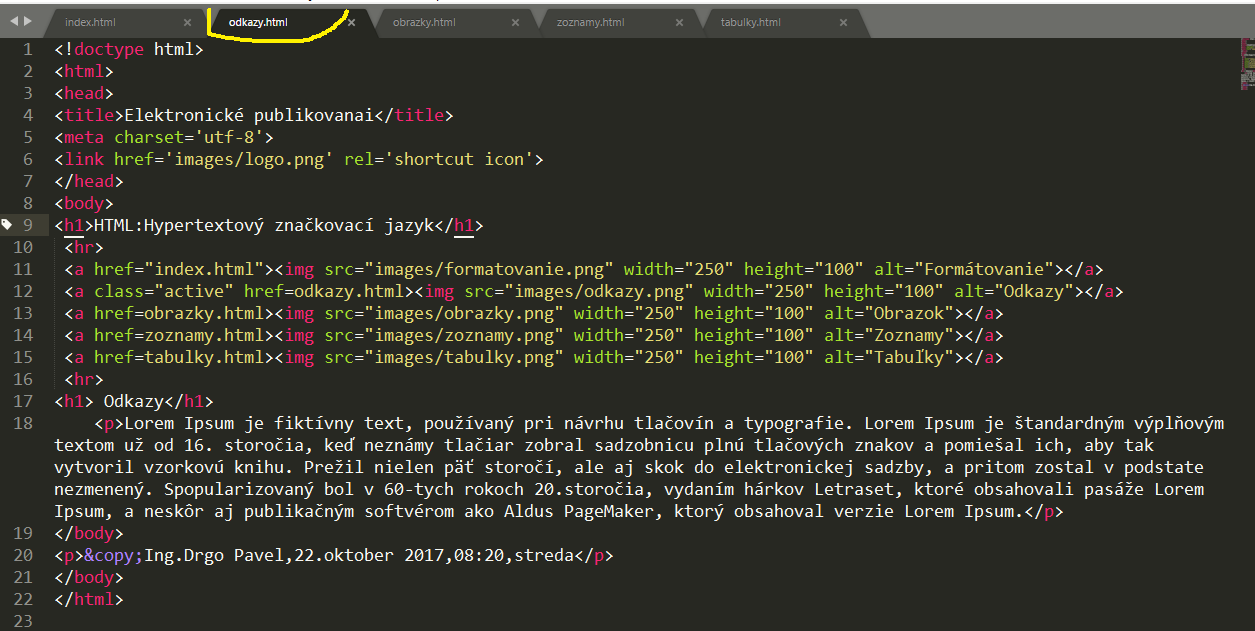 TABUĽKY
Tutorial html5.docx strana 74

Tabuľky podla w3school

Čo takto dať sem spôsoby zápisu css
Cvičenia na zlučovanie tabuliek pptx
Zhrnutie kapitoly tabuľky
HTML  prvok <table> definovanie tabuľky
HTML prvok  <tr> definovanie riadku tabuľky
HTML prvok  <td> definovanie údajov tabuľky
HTML  prvok <th> definujte hlavičku tabuľky
HTML prvok <caption> definovanie nadpisu tabuľky
CSS vlastnosť  <border> definovanie ohraničenia tabuľky
CSS vlastnosť <border –collapse>zrušenie  ohraničenia tabuľky
CSS  vlastnosť <padding> pridanie výplne do buniek
CSS vlastnosť <text-align> zarovnanie textu v bunke
CSS vlastnosť <border spacing>vytvorenie  medzery medzi  medzi bunkami
HTML prvok <colspan> zlučovanie buniek v stĺpcoch
HTML prvok< rowspan>zlučovanie buniek  v riadkoch
Pomocou atribútu <id >jednoznačne definujete jednu tabuľku
Grafika
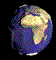 Str.92 manual html
Formuláre
Koncoročné zadanie